15 Ocak 2024
GEFF Türkiye
Arif Ergin – Pazarlama Başdanışmanı
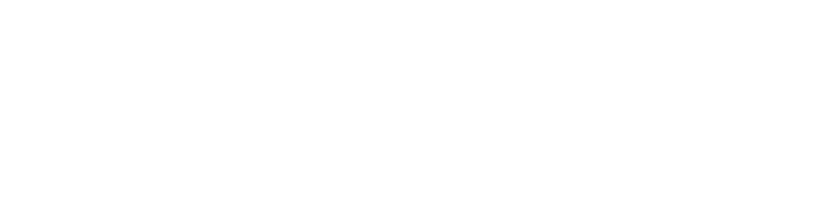 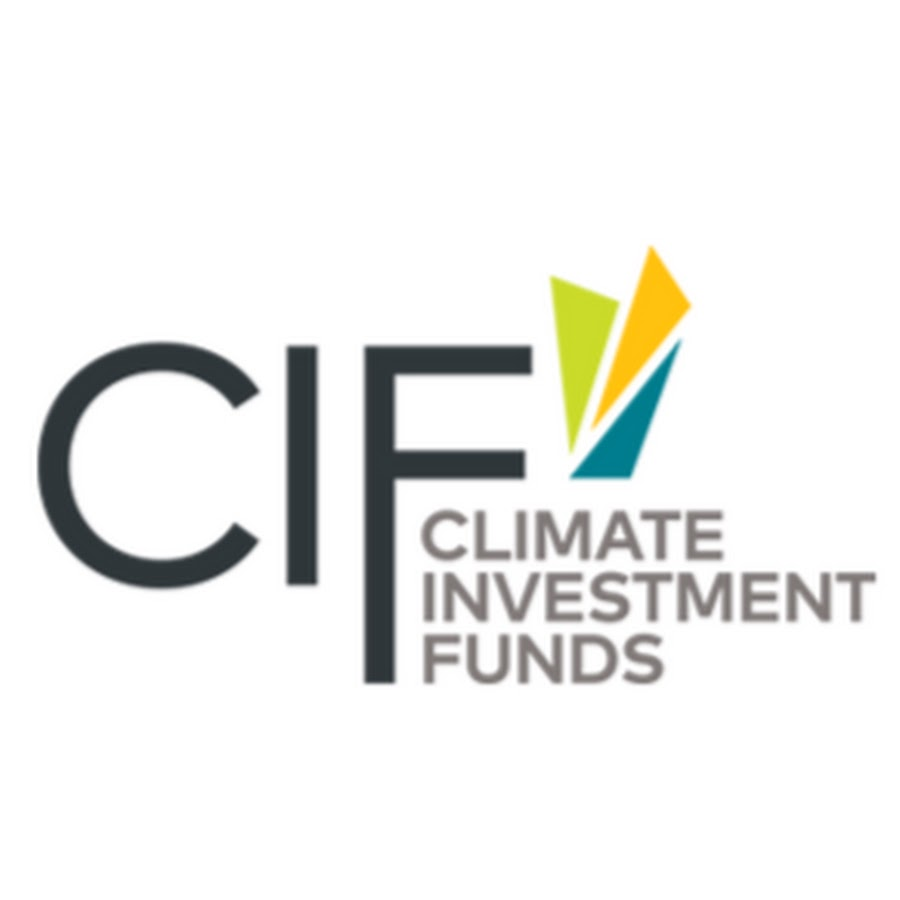 Geliştiren
Destekleyen
Destekleyen
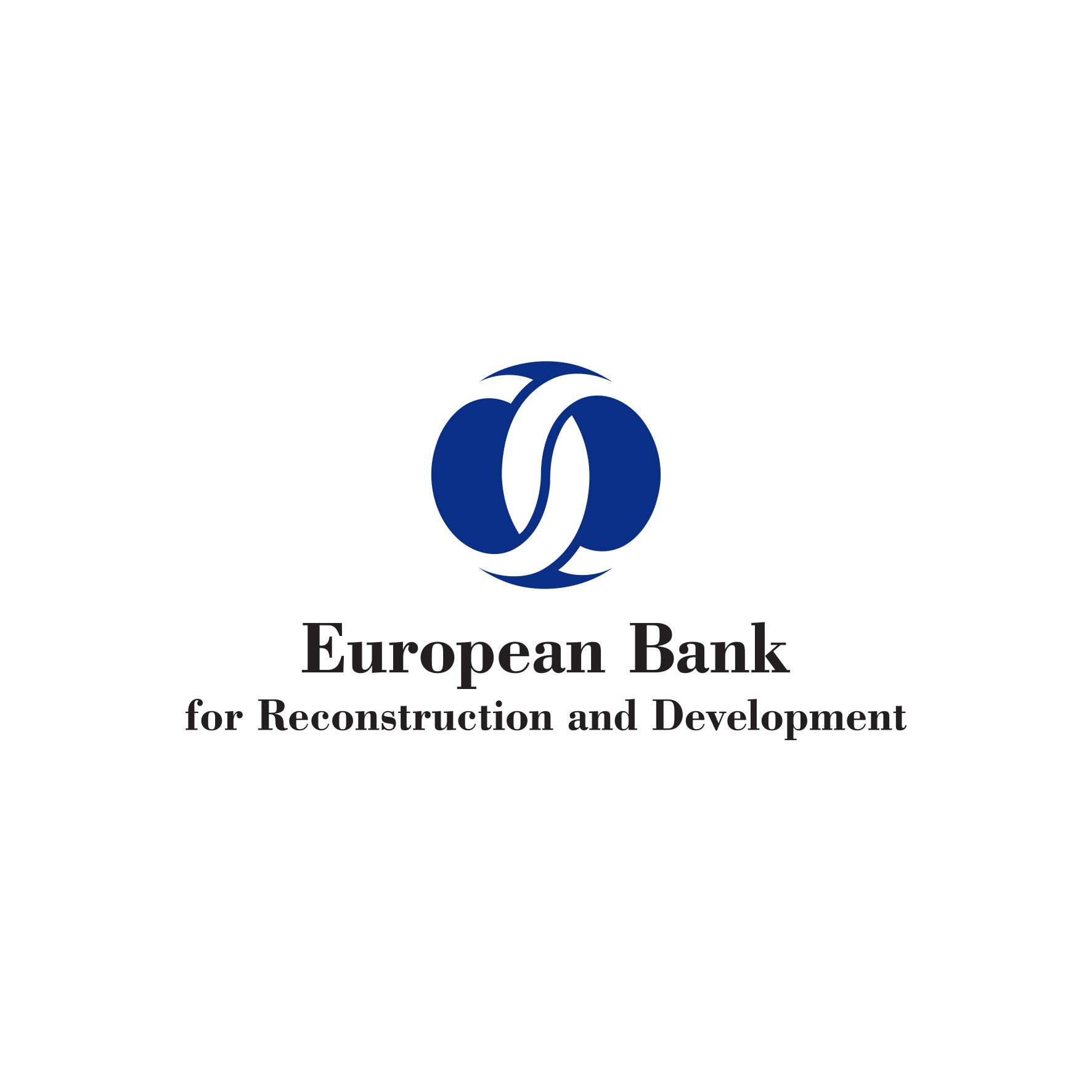 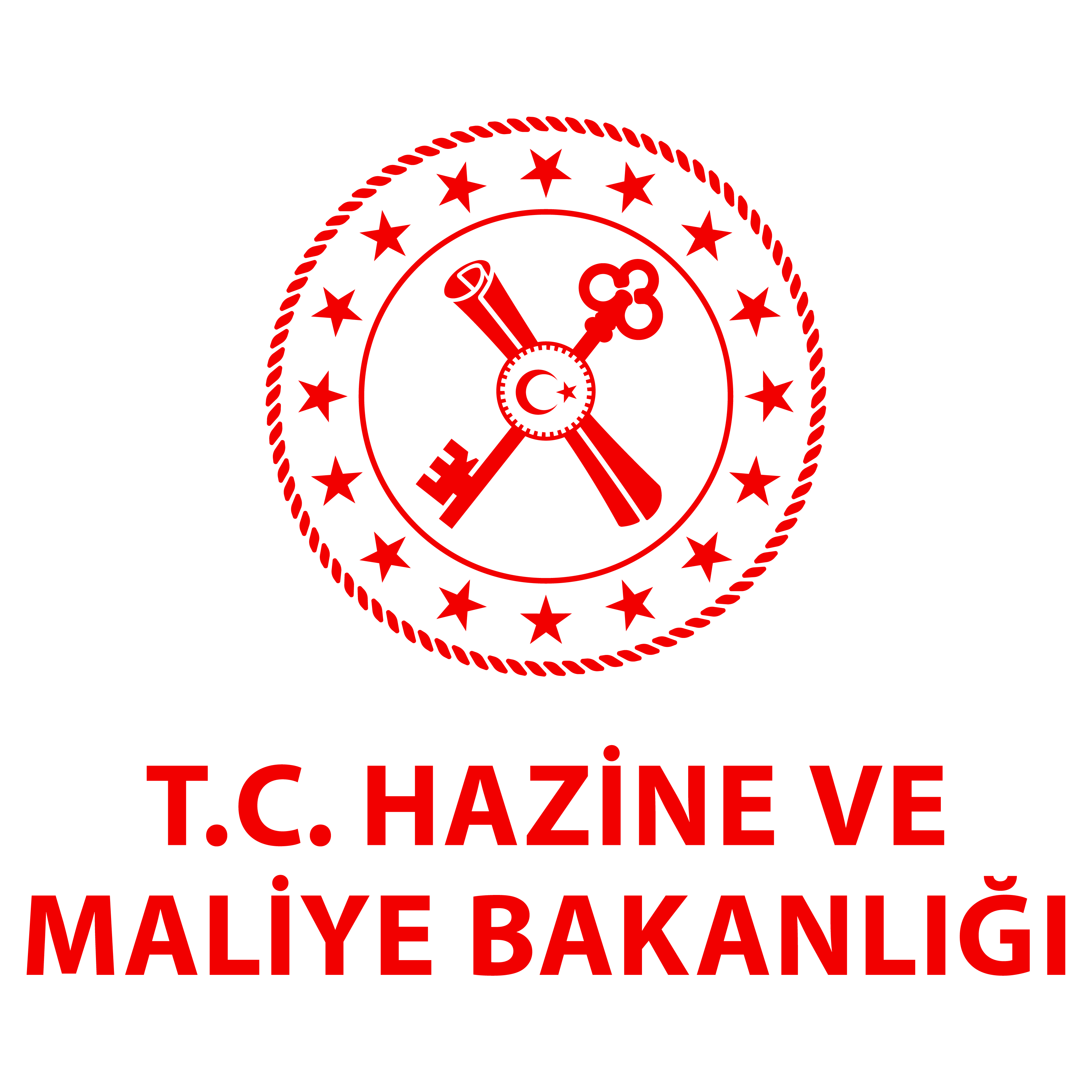 GEFF Türkiye hakkında
Türkiye Yeşil Ekonomi Finansman Programı (Green Economy Financing Facility - GEFF Türkiye), enerji verimliliği, yenilenebilir enerji ve iklim direnci önlemleri de dahil olmak üzere yeşil ekonomi yatırımlarının uygulanmasına yönelik finansman ve teknik destek vermek amacıyla Avrupa İmar ve Kalkınma Bankası (EBRD) tarafından geliştirilen bir finansman programıdır.
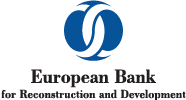 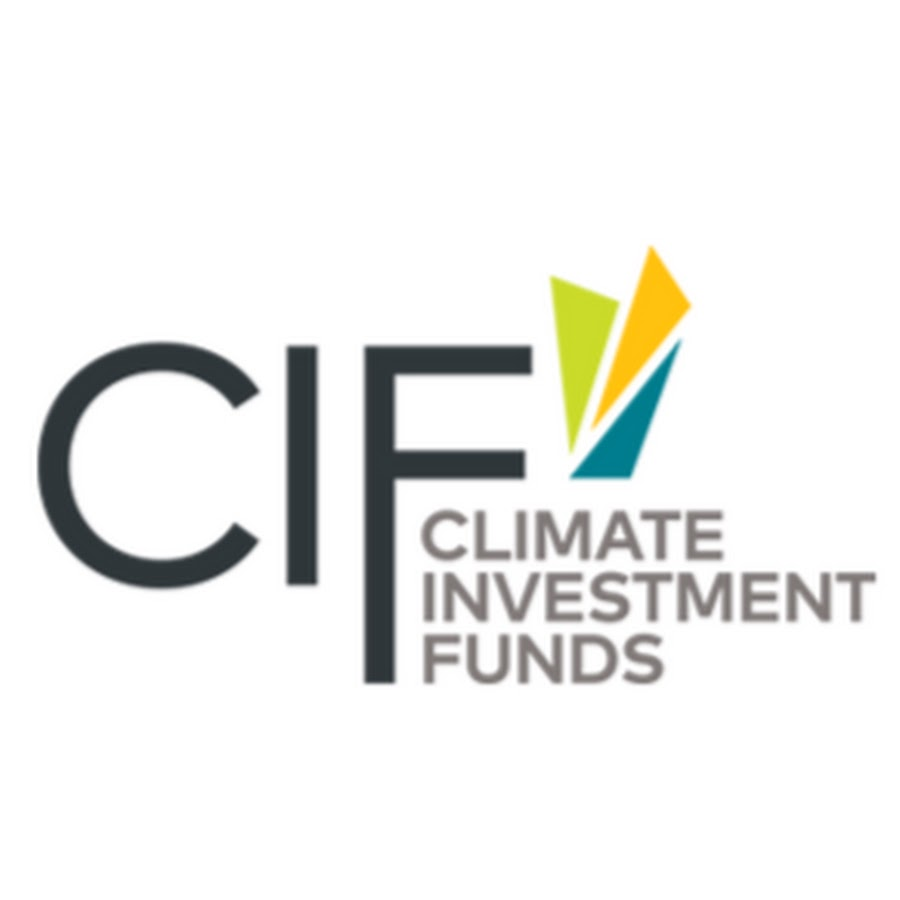 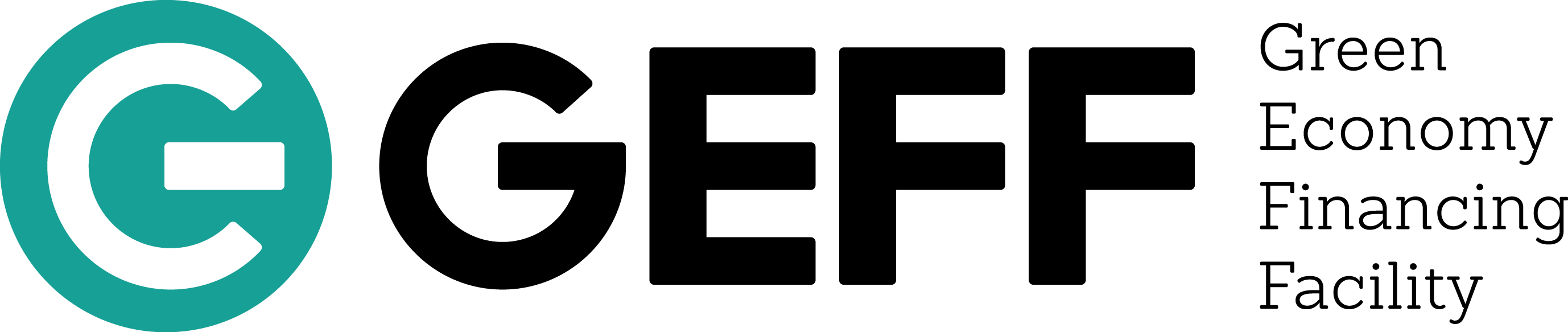 GEFF Türkiye kapsamında verilen teknik destekler, Temiz Teknoloji Fonu, EBRD Hissedarlar Özel Fonu ve Türkiye – EBRD İşbirliği Fonu tarafından finanse edilmektedir.
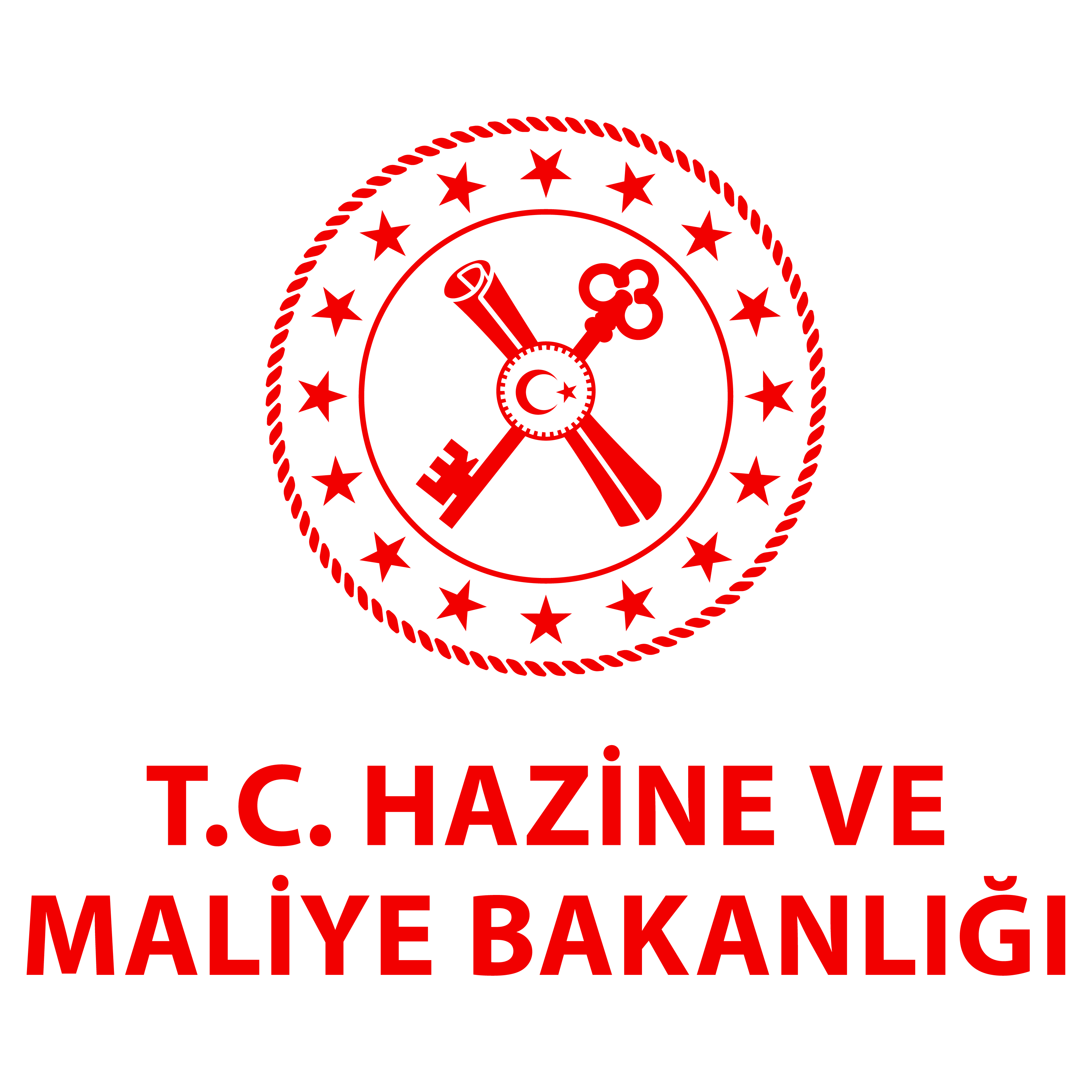 Türkiye
GEFF Türkiye teknik destek faaliyetleri Stantec tarafından yürütülmektedir.
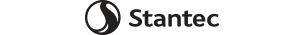 GEFF’in temel amacı
Yeşil projelere, teknik destekle harmanlanmış finansal çözümler sunarak kamu ve özel sektöre destek olur.
Kadınların ve erkeklerin finansman imkanlarına eşit erişimini teşvik eder.
Ana hedefi,
iklim değişikliğinin olumsuz etkilerini azaltmak ve iklime uyumlanmaktır.
Pazardaki engelleri aşarak ve yeşil projeleri başarıyla uygulayarak yeşil dönüşümü hedefler.
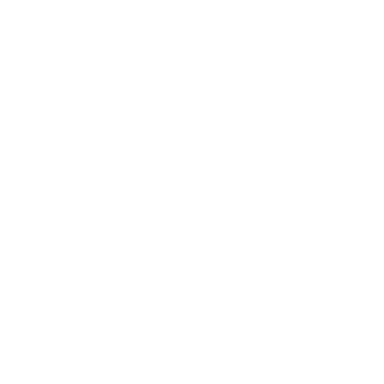 Dünyada GEFF / SEFF Projeleri
GEFF Türkiye, EBRD tarafından geliştirilen ve donör kuruluşlar tarafından desteklenen, yeşil yatırımları finanse etmeye yönelik uluslararası çerçeve programı GEFF’in Türkiye ayağıdır.
2006 yılından bu yana GEFF, dünya çapında 29 ülkede 6,3 milyar Avroyu aşan yeşil proje finansmanı yaptı.
GEFF, 191'den fazla yerel finans kuruluşu ile işbirliği yaptı ve 231.000'den fazla yararlanıcıya ulaştı.
Bu yatırımlar, CO2 emisyonlarında yılda 10 milyon tonun üzerinde bir azaltım sağladı.
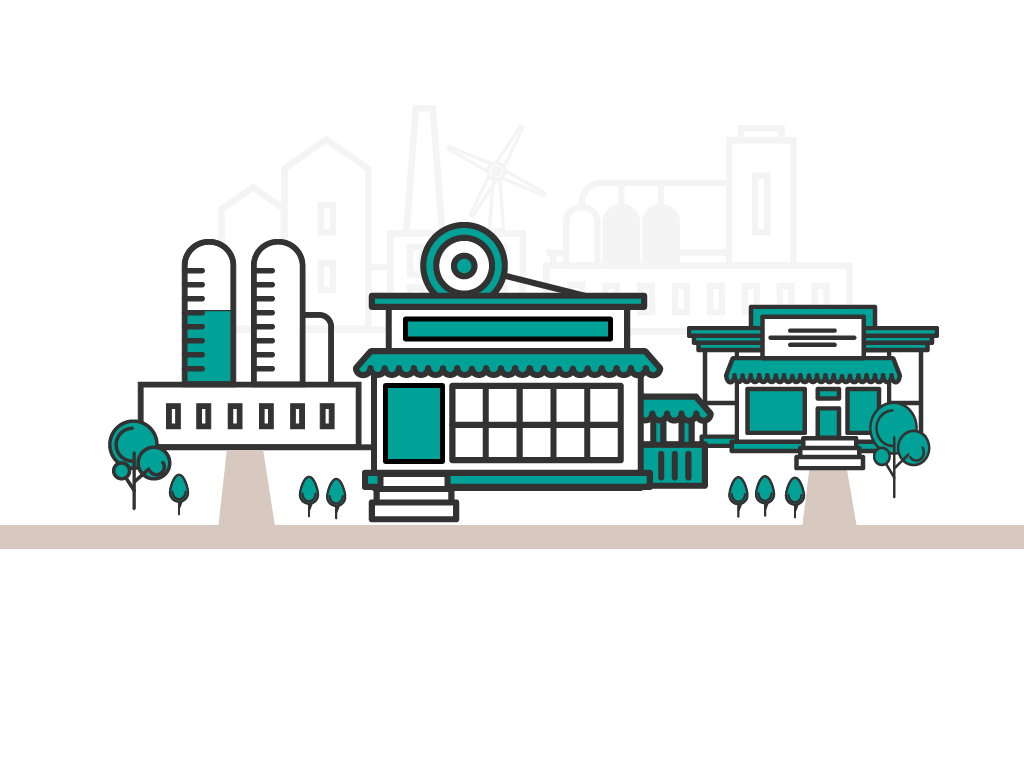 Türkiye’de SEFF’ler
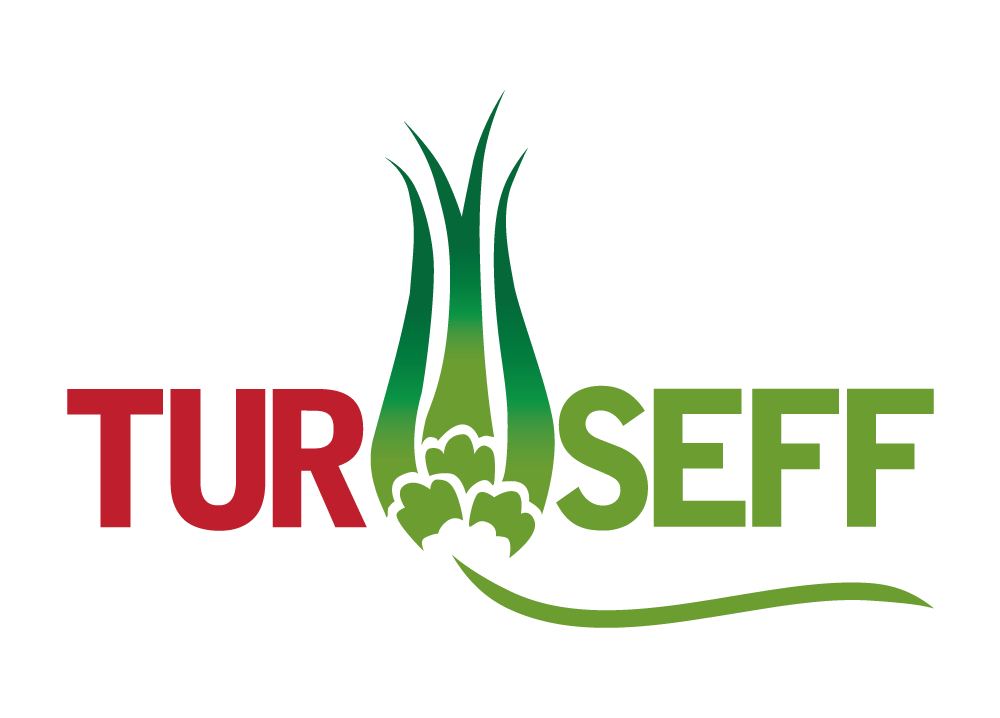 2010 – Devam Ediyor
Türkiye Sürdürülebilir Enerji Finansman Programı TurSEFF. 2010 yılında başladı, halen devam ediyor. 
Toplam fon büyüklüğü 1 milyar €'dan fazla
2010 – 2019
Orta Ölçekli Sürdürülebilir Enerji Finansman Programı MidSEFF. 2010 yılında başladı, 2019 yılında tamamlandı.
Toplam fon büyüklüğü 800 milyon €
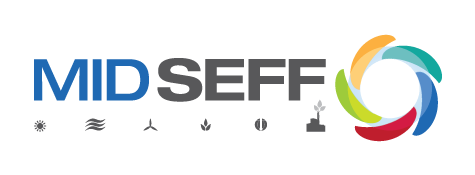 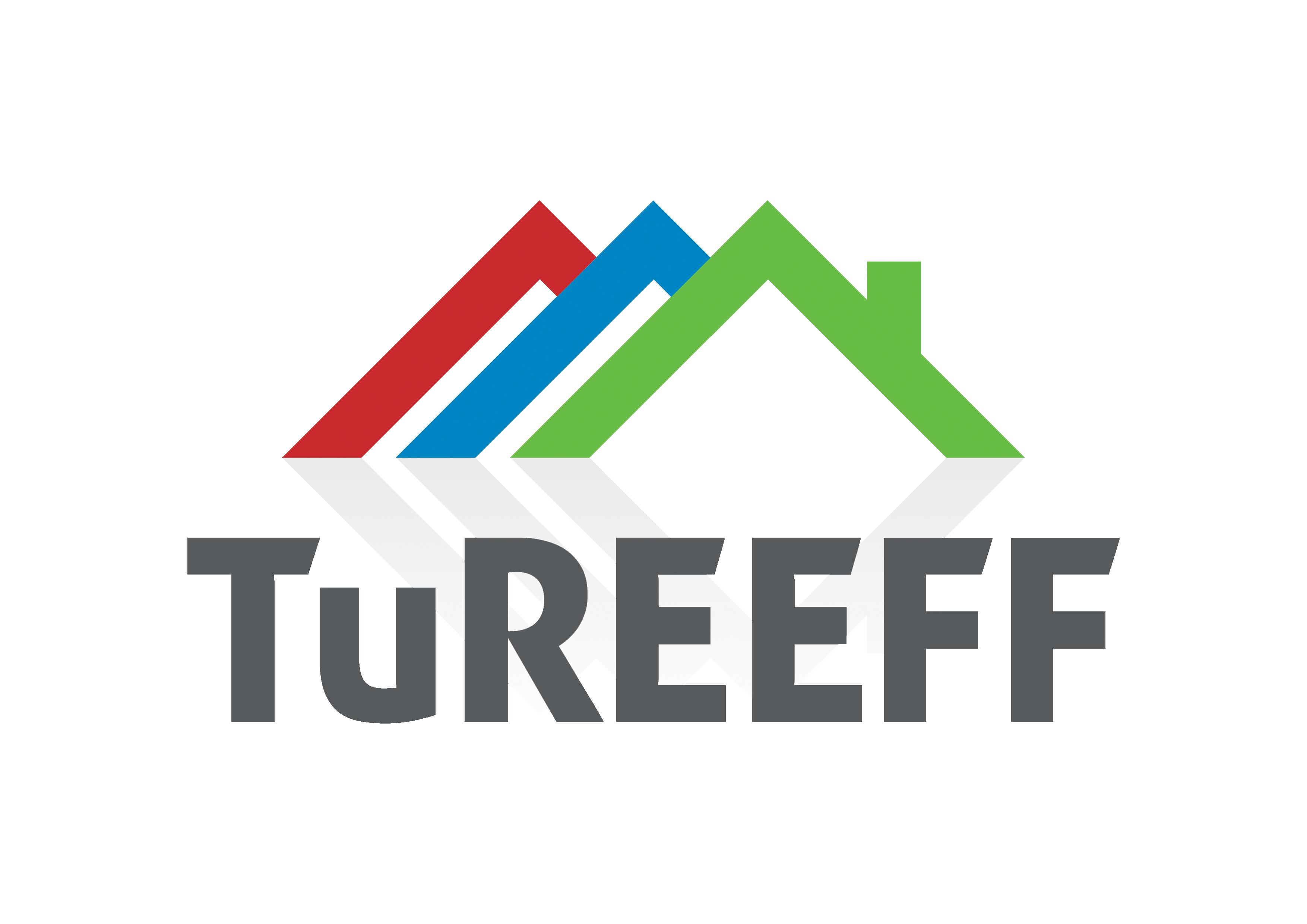 2014 - 2019
Türkiye Konutlarda Enerji Verimliliği Finansman Programı TuREEFF. 2014 yılında başladı, 2019 yılında tamamlandı.
Toplam fon büyüklüğü 350 milyon €
Sayılarla Türkiye’de SEFF’ler (Ağustos 2023)
2,413 milyar € sürdürülebilir enerji ve kaynak verimliliği finansmanı
	9.729 sürdürülebilir enerji ve kaynak verimliliği projesi
	2,334 MW toplam kurulu yenilenebilir enerji gücü
	3,4 milyon hanenin elektrik tüketimine denk enerji tasarrufu
	2,7 milyon arabanın CO2 emisyonuna eşdeğer karbon azaltımı
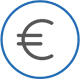 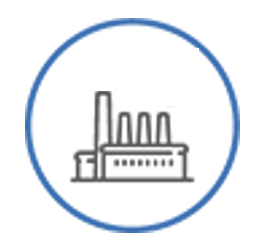 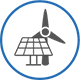 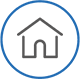 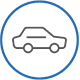 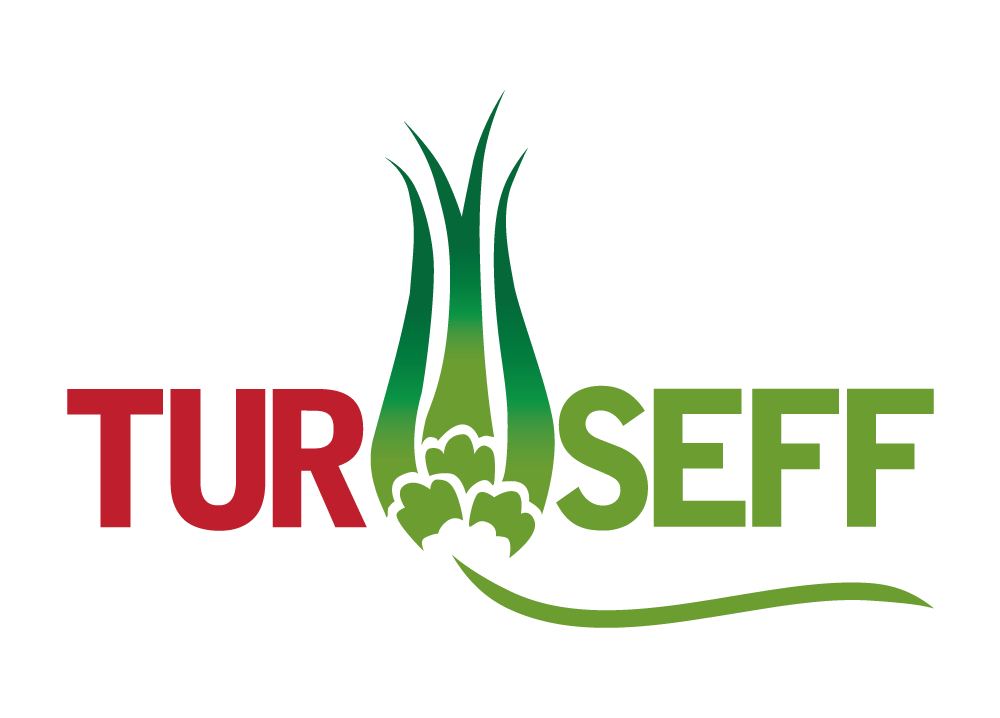 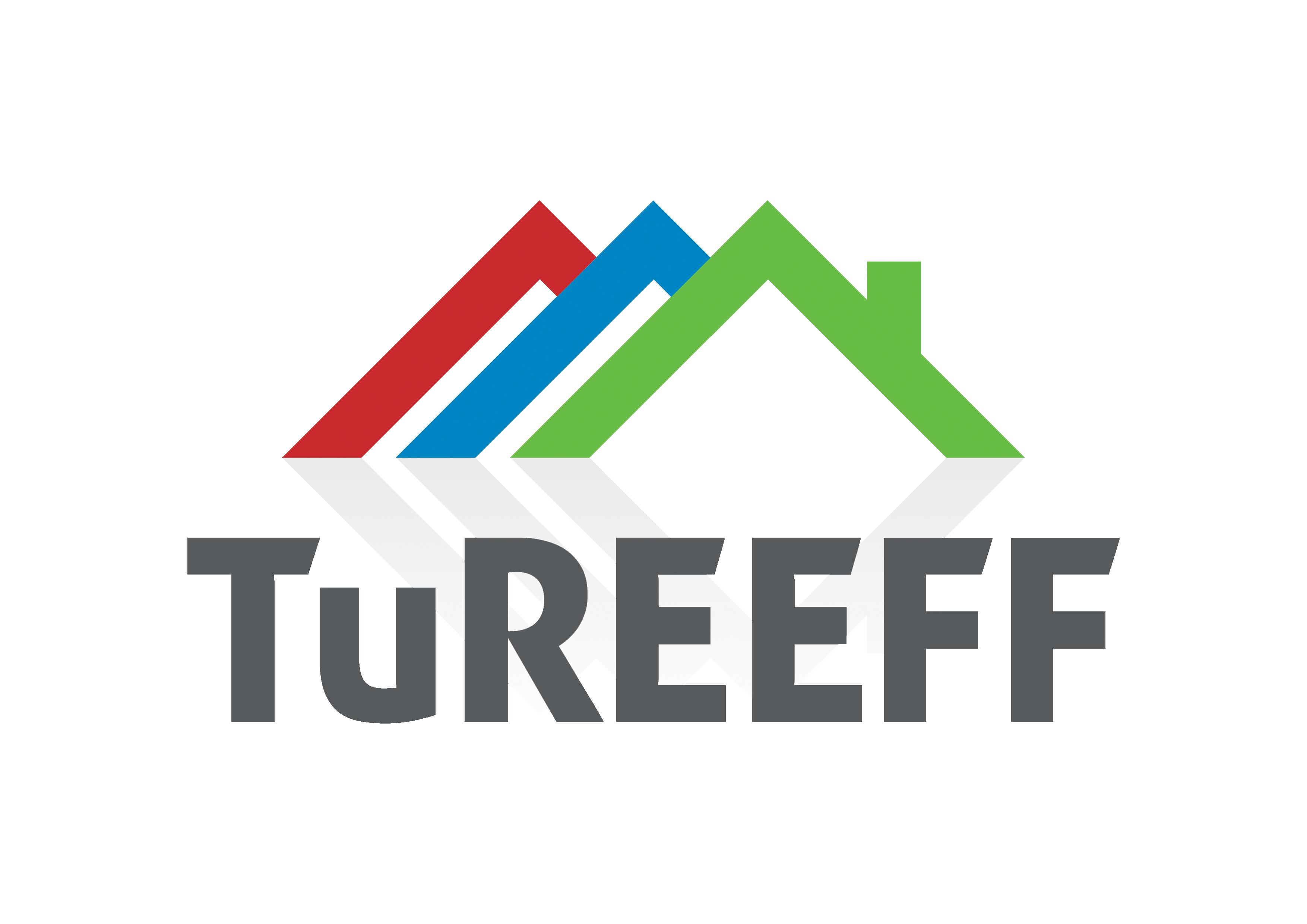 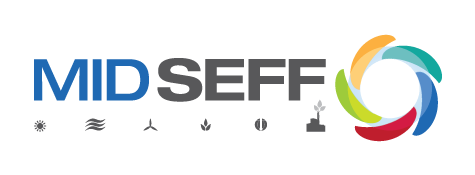 Sayılarla Bursa’da SEFF’ler (Kasım 2023)
30 milyon € sürdürülebilir enerji ve kaynak verimliliği finansmanı
	295 sürdürülebilir enerji ve kaynak verimliliği projesi
	19 MW toplam kurulu yenilenebilir enerji gücü
	 1,446,130.0 t atık azaltımı
	41 bin arabanın CO2 emisyonuna eşdeğer karbon azaltımı
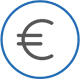 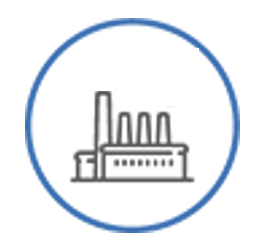 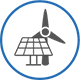 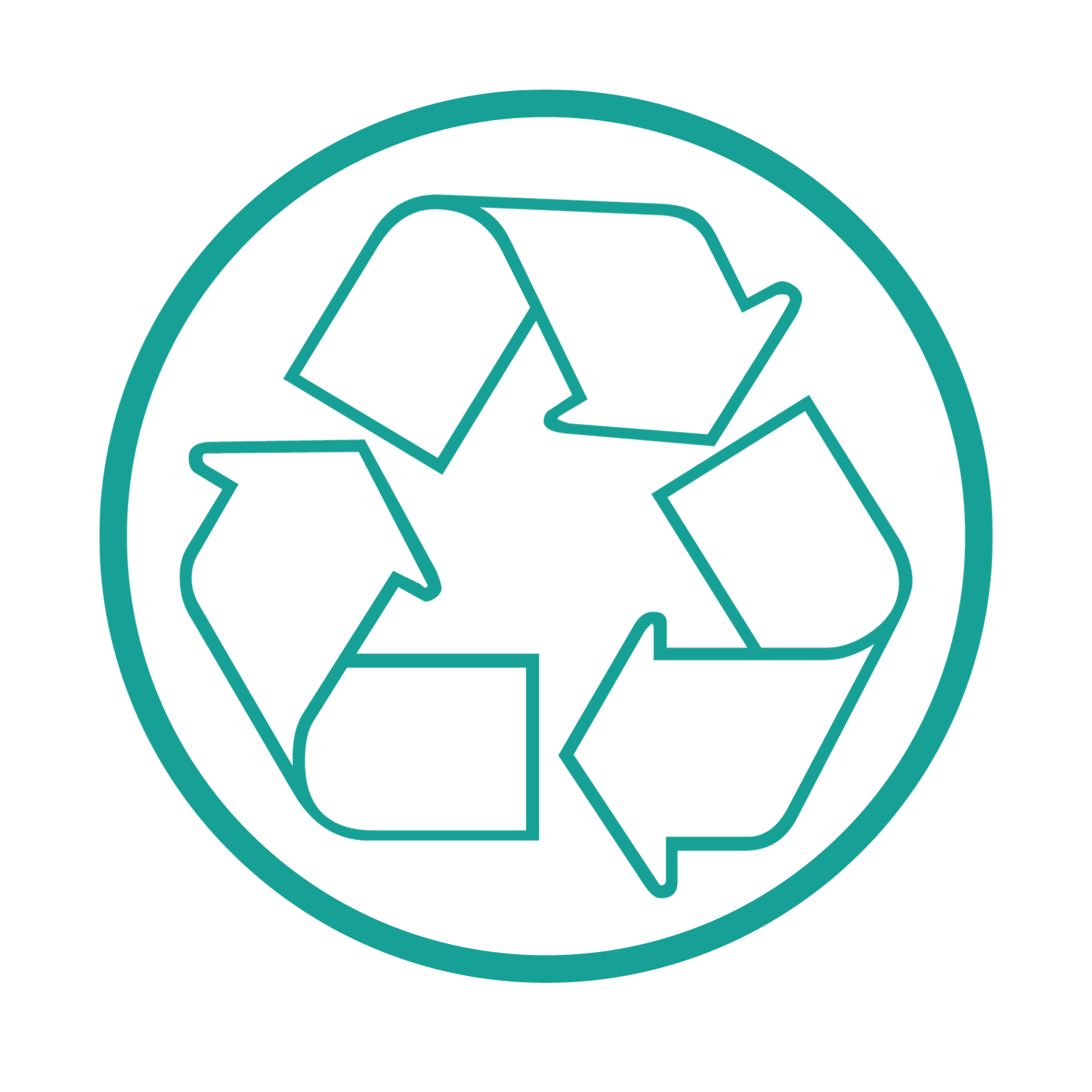 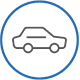 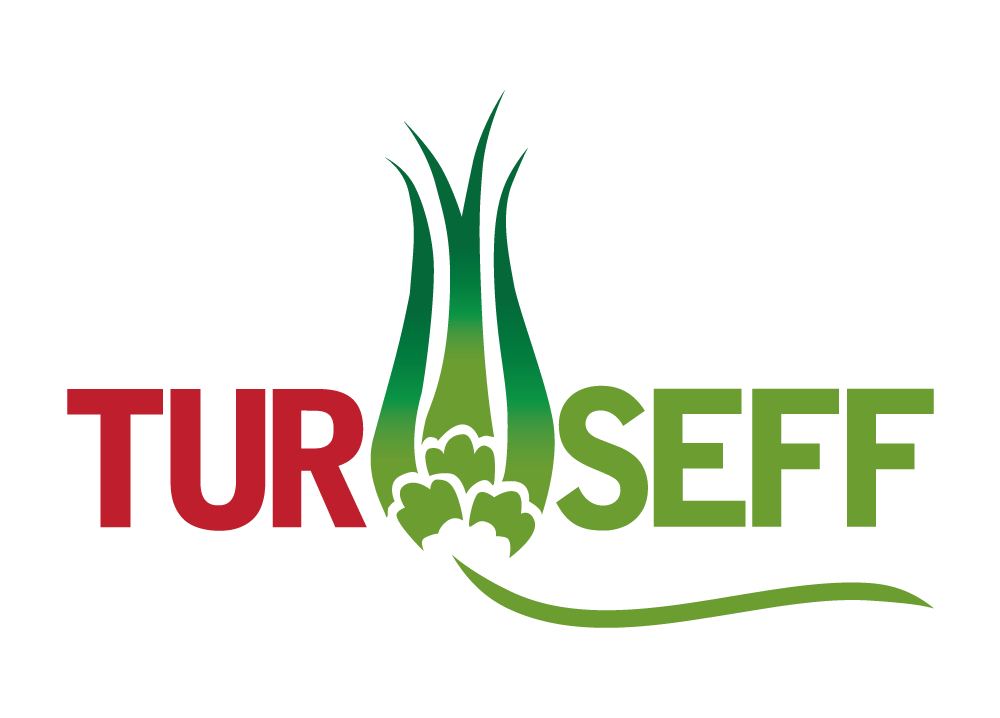 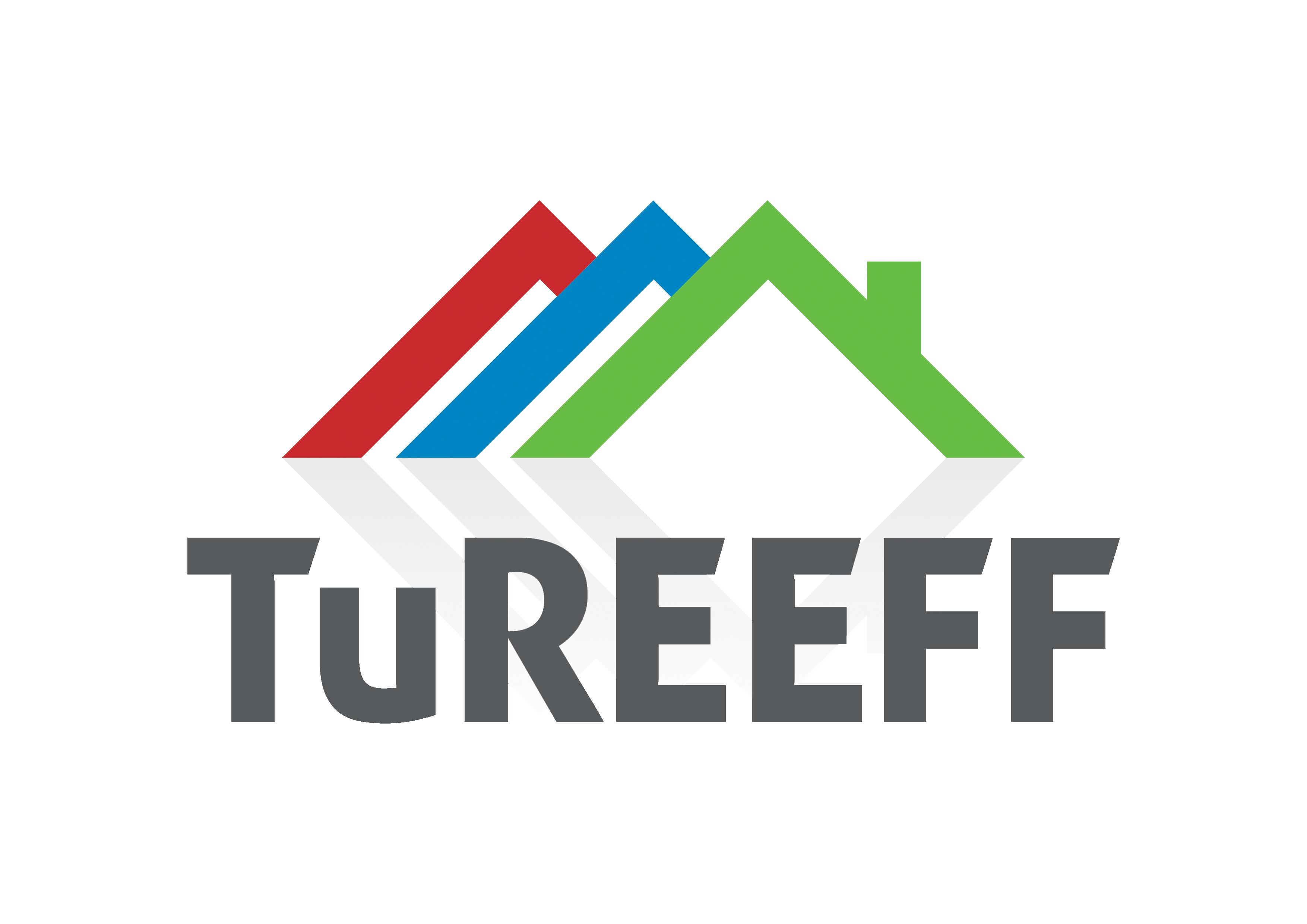 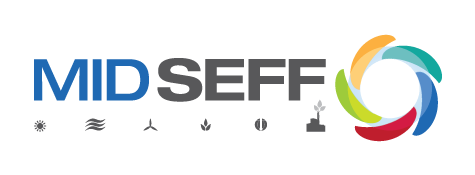 SEFF’lerin başarısından hareketle Kasım 2022’de GEFF Türkiye başlatıldı
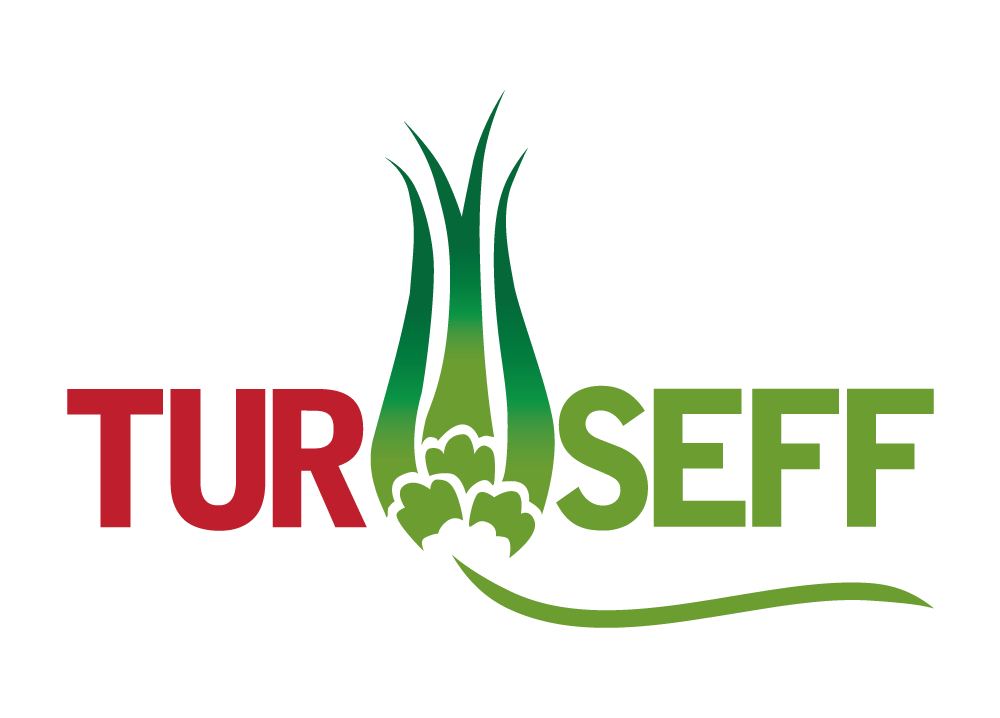 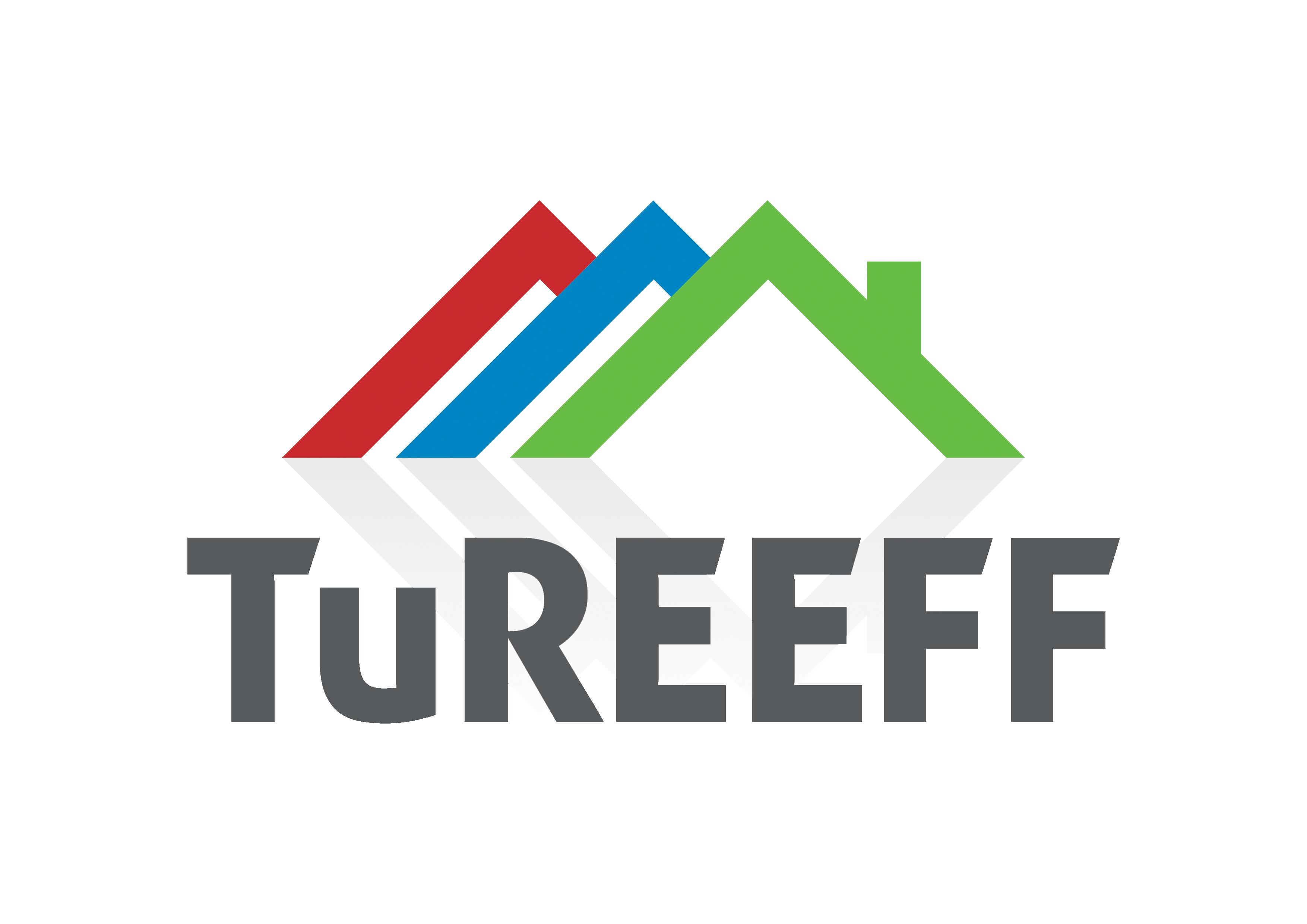 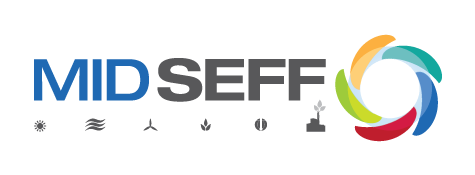 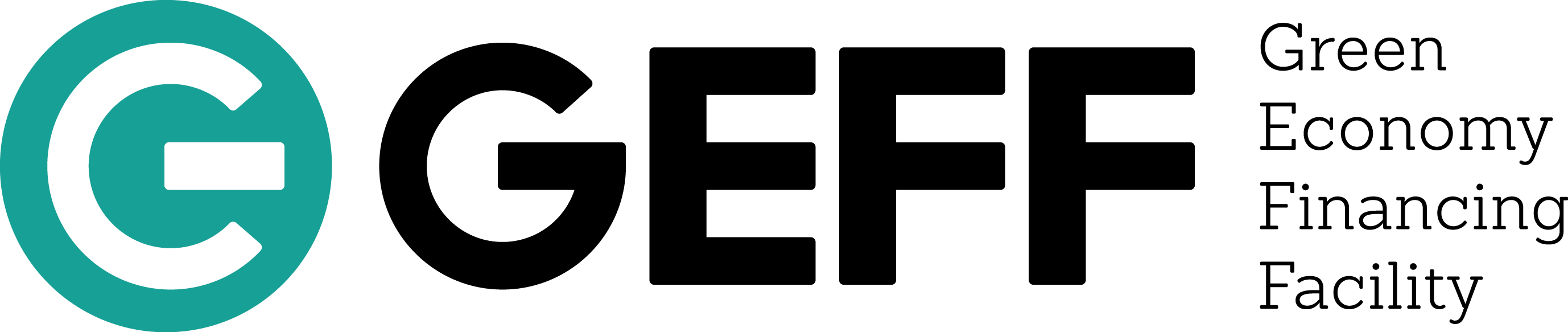 GEFF Türkiye’nin hedefleri
SÜRDÜRÜLEBİLİR ENERJİ: Türkiye’nin enerji verimliliği performansının iyileştirilmesine yardımcı olmak, yenilenebilir enerji kaynaklarının kullanımını artırmak, doğrudan enerji ithalatını azaltmak, ülkenin enerji güvenliğini artırmak ve CO2 emisyonlarını azaltmak
İKLİM DEĞİŞİKLİĞİ: iklim değişikliğinin olumsuz etkilerini azaltmak ve iklime dirençli hale gelmek
YEŞİL EKONOMİ: piyasa engellerini aşarak ve başarılı yeşil projeleri uygulayarak yeşil ekonomiye geçiş
KURUMSAL İKLİM YÖNETİŞİMİ: anlaşmalı finans kurumları ve nihai yararlanıcılar arasında kurumsal iklim yönetişiminin yaygınlaştırılmasını desteklemek
REKABETÇİLİK: yeşil projelere finansal çözümlerle beraber teknik destek vererek kamu ve özel sektörü desteklemek.
TOPLUMSAL CİNSİYET EŞİTLİĞİ: hem kadınlar hem de erkekler tarafından yönetilen firmaların finansmana eşit erişimini teşvik etmek
GEFF Bileşenleri
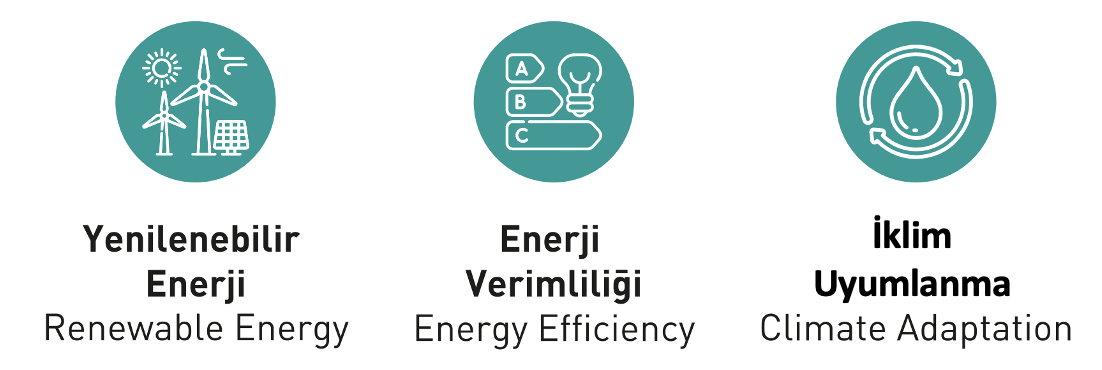 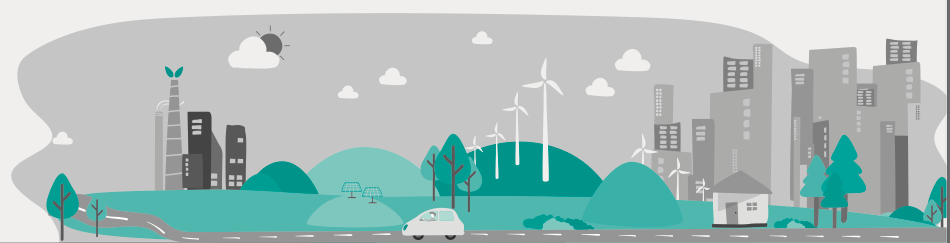 GEFF BileşenleriYenilenebilir Enerji
GEFF BileşenleriEnerji Verimliliği
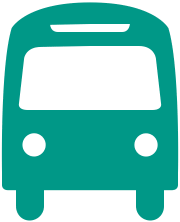 Binalarda 
Enerji Verimliliği
Sanayide 
Enerji Verimliliği
Ulaşımda 
Enerji Verimliliği
GEFF Bileşenleriİklim Uyumlanma
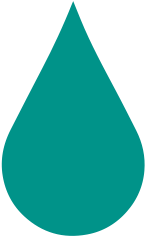 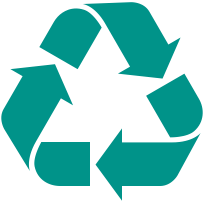 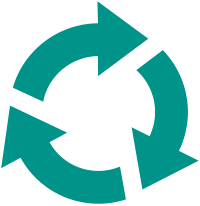 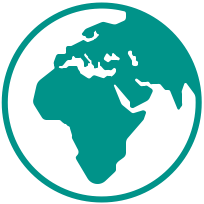 Kaynak 
Verimliliği
Doğru Su 
Kullanımı
Döngüsel 
Ekonomi
Sürdürülebilir 
Toprak Yönetimi
GEFF Özel Bileşenleri
Kurumsal İklim Yönetişimi
GEFF Türkiye, anlaşmalı finansman kurumları ve nihai yararlanıcılar arasında kurumsal iklim yönetişiminin (Corporate Climate Governance CCG) yaygınlaştırılmasını desteklemeyi de amaçlamaktadır.

CCG, finansman kurumları da dahil olmak üzere firmaların iklim değişikliğinden kaynaklanan risklerini ve fırsatlarını belirlemek, değerlendirmek, yönetmek ve raporlamak için kullandıkları kurallar, politikalar ve süreçler anlamına gelir.

CCG, iklim değişikliğinin fırsatlarının yanı sıra önemli bir sistemik risk kaynağı olduğunun ilgili piyasa düzenleme kurumları, iş dünyası ve finans sektörü tarafından giderek artan şekilde tanınmasına yanıt olarak geliştirilmiştir.
GEFF Özel Bileşenleri
Toplumsal Cinsiyet Eşitliği
GEFF Türkiye, kadın ve erkeklerin finansman imkanlarına eşit erişim imkanına sahip olması için de çalışmalar yürütmektedir. Bu alanda ayrıntılı bir Mevcut Durum Değerlendirmesi Raporu hazırlanarak ilgili taraflarla paylaşılması planlanmaktadır. Bu doğrultuda anketler yapılıyor, çalıştaylar ve odak grup toplantıları düzenlenecektir. Elde edilecek sonuçlarla:
Anlaşmalı banka ve leasing kurumlarına kadınların finansman erişim imkanlarının kolaylaştırılmasına yönelik operasyonel öneriler ve kapasite geliştirme çalışmaları yapılması
Cinsiyet eşitliğini gözeten yeni yeşil finansman ürünlerinin mevcut kredi ve/veya leasing ürün portföyüne eklenmesi
Bu doğrultuda ilgili paydaşlarla ortak etkinlik ve organizasyonlar düzenleyerek kadınların finansmana erişiminin önündeki mevcut piyasa engellerinin aşılması
Elde edilen çıktıların politika diyaloğu kapsamında ele alınarak ilgili kamu kurumları ve bakanlıklarla çalışmalar yaparak kadınların yeşil finansmana erişiminin kolaylaştırılmasını sağlayacak yasal düzenlemelerin yapılması
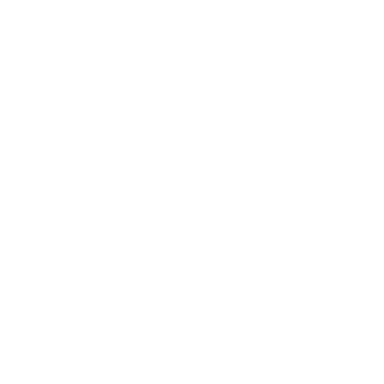 GEFF TürkiyeUygun Yatırımcılar
GEFF TürkiyeGenel Uygunluk Kriterleri
Uygun leasing veya krediler proje maliyetinin %100’üne kadar finansman.
Özel CCG bileşeniyle 20 milyon €’ya kadar finansman
GEFF Finansman Yaklaşımı
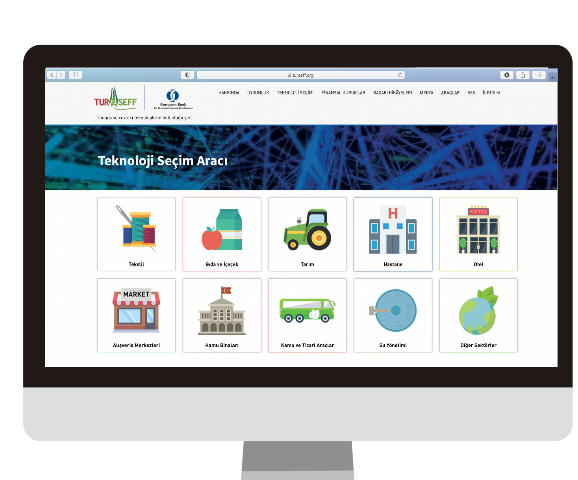 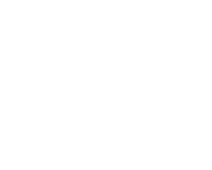 1.  250.000 € altı yatırımlar              
   Green Technology Selector (GTS)
Yatırımınız 250.000 € altındaysa hızlı finansman için 
Yeşil Teknoloji Seçim Aracını kullanarak, tercih ettiğiniz bir GEFF Türkiye anlaşmalı finansman kuruluşuna ulaşabilirsiniz. 
https://techselector.com/turkiye-tr/
2.  250.000 € üzeri yatırımlar
Doğrudan bir anlaşmalı finansman kuruluşu aracılığı ile yapılabilir. Projeler GEFF danışmanları tarafından değerlendirilir ve rehberlik hizmeti verilir.

Güncel GEFF anlaşmalı banka ve leasing kurumları internet sitemizden ulaşılabilir. www.ebrdgeff.com/tr 

Veya GEFF Türkiye danışmanları ile iletişime geçip size yardımcı olmalarını isteyebilirsiniz: bilgi@ebrdgeff.com
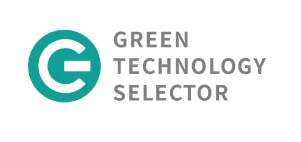 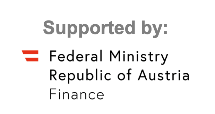 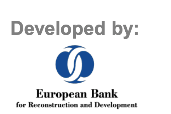 1. Yeşil Teknoloji Seçim Aracı (GTS)
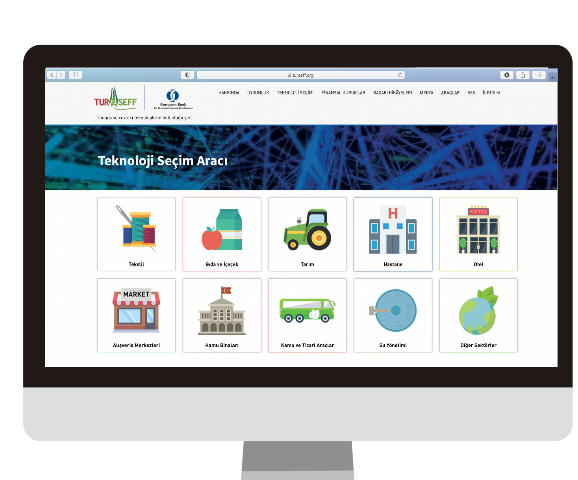 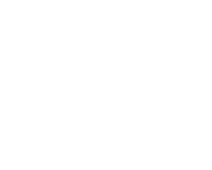 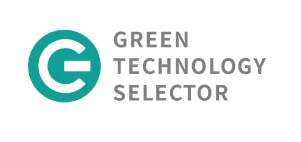 Yeşil Teknoloji Seçim Aracı 
EBRD tarafından geliştirilen ve www.techselector.com internet sitesinde yayınlanmakta olan ön onaylı ekipman, teknoloji ve tedarikçi listesidir.

Türkiye’ye özgü olarak hazırlanan
https://techselector.com/turkiye-tr/ 
linkinde yer alan ürünler teknik performans kriterlerine uygunluğu açısından ön onay almıştır ve GEFF Türkiye anlaşmalı finans kurumları aracılığıyla 250.000 €’ya kadar finanse edilebilirler.
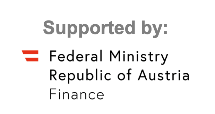 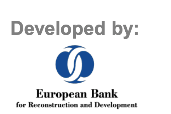 Yeşil Teknoloji Seçim Aracı
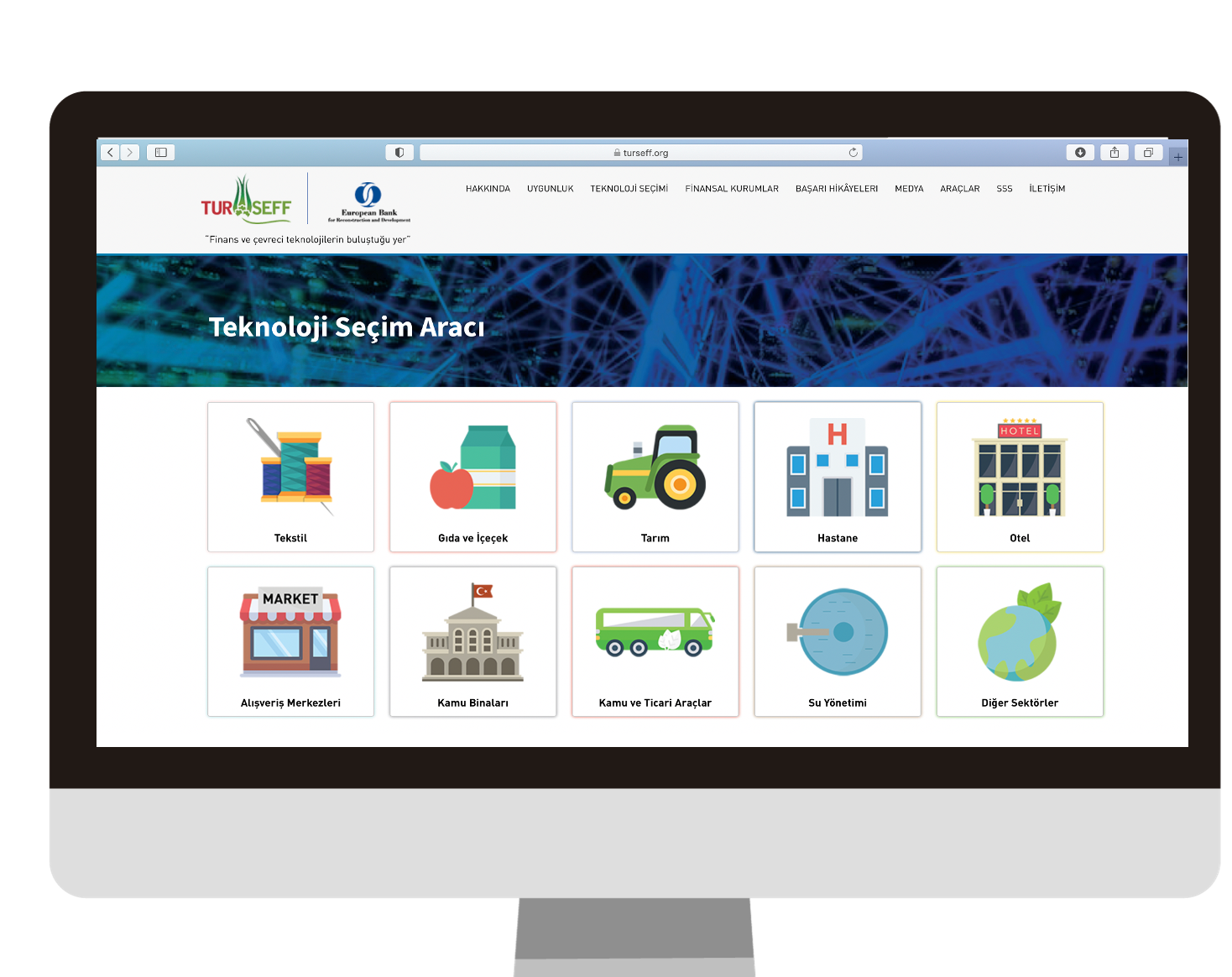 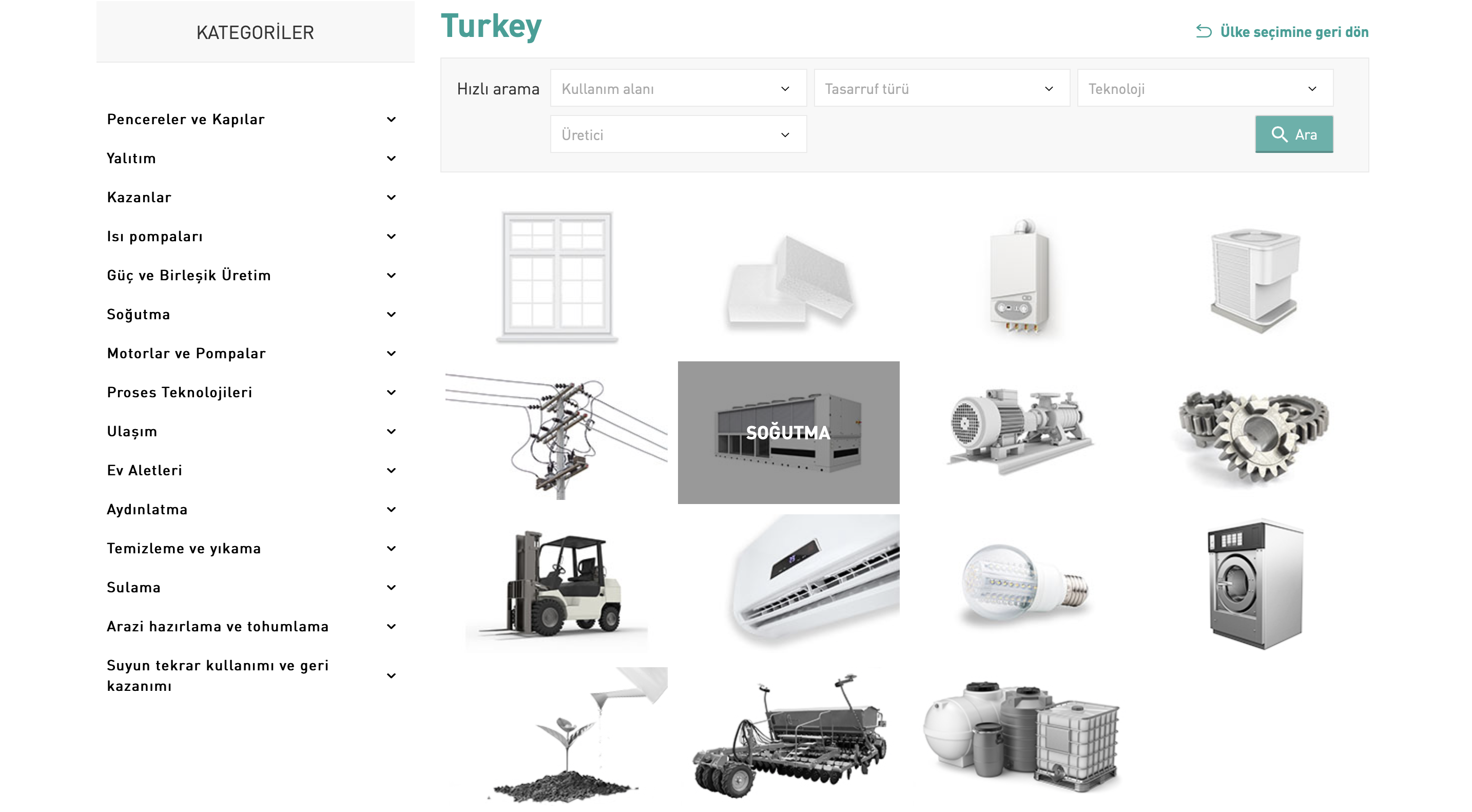 GTS, alıcıların, satıcıların ve anlaşmalı banka ve leasing kurumlarının buluştuğu çevrimiçi bir uygulamadır. 37 ülkeden her ay binlerce ziyaretçi tarafından aktif olarak kullanılmaktadır.
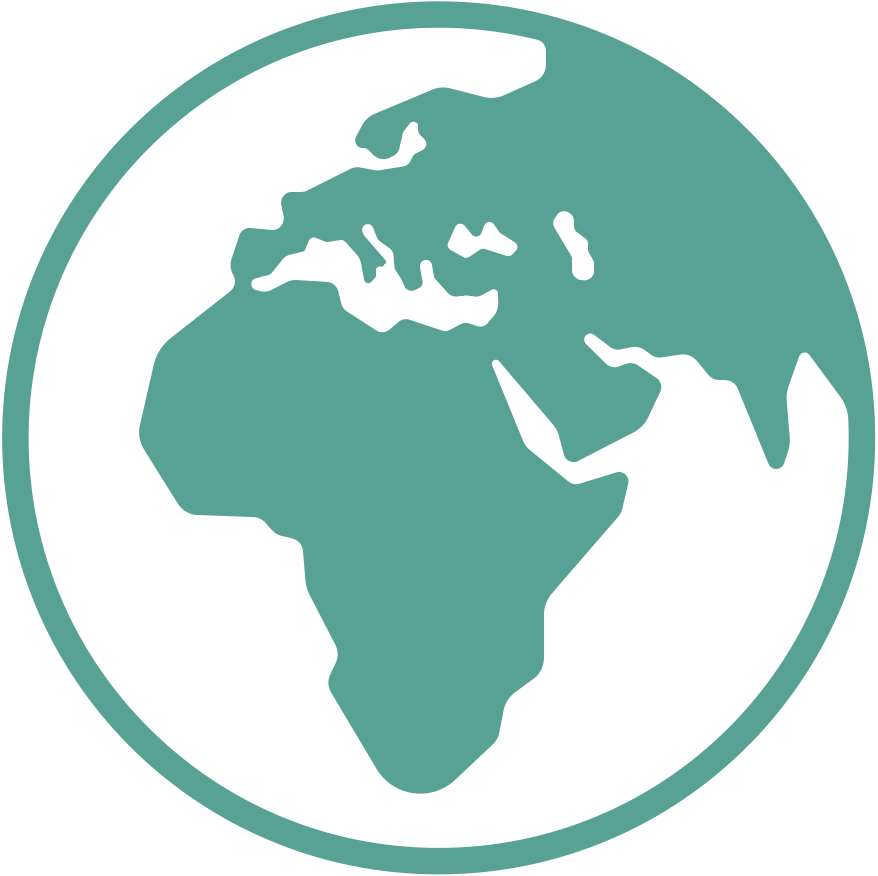 37 ülke
15 dil
> 31 bin teknoloji
GTS Çalışma Prensibi
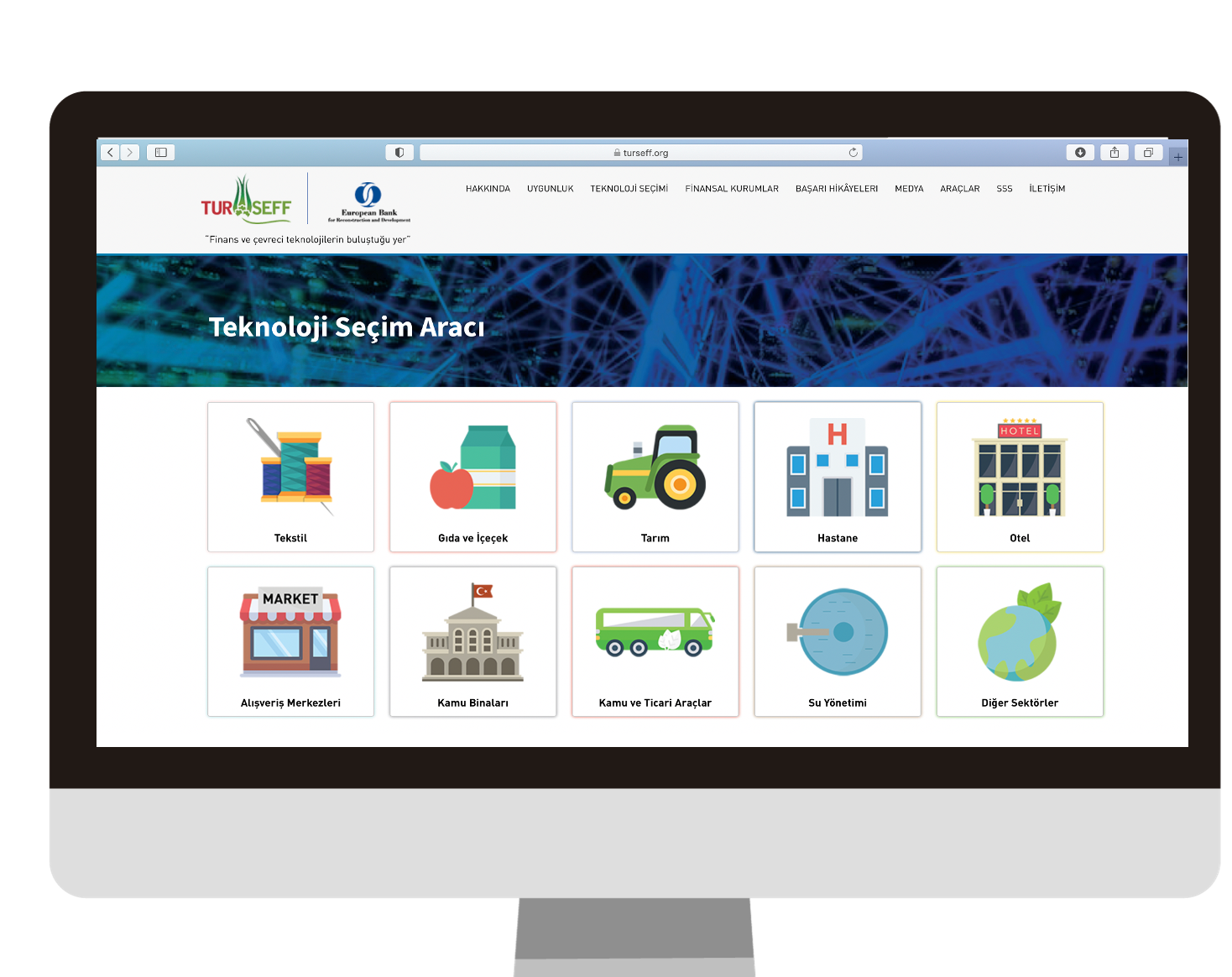 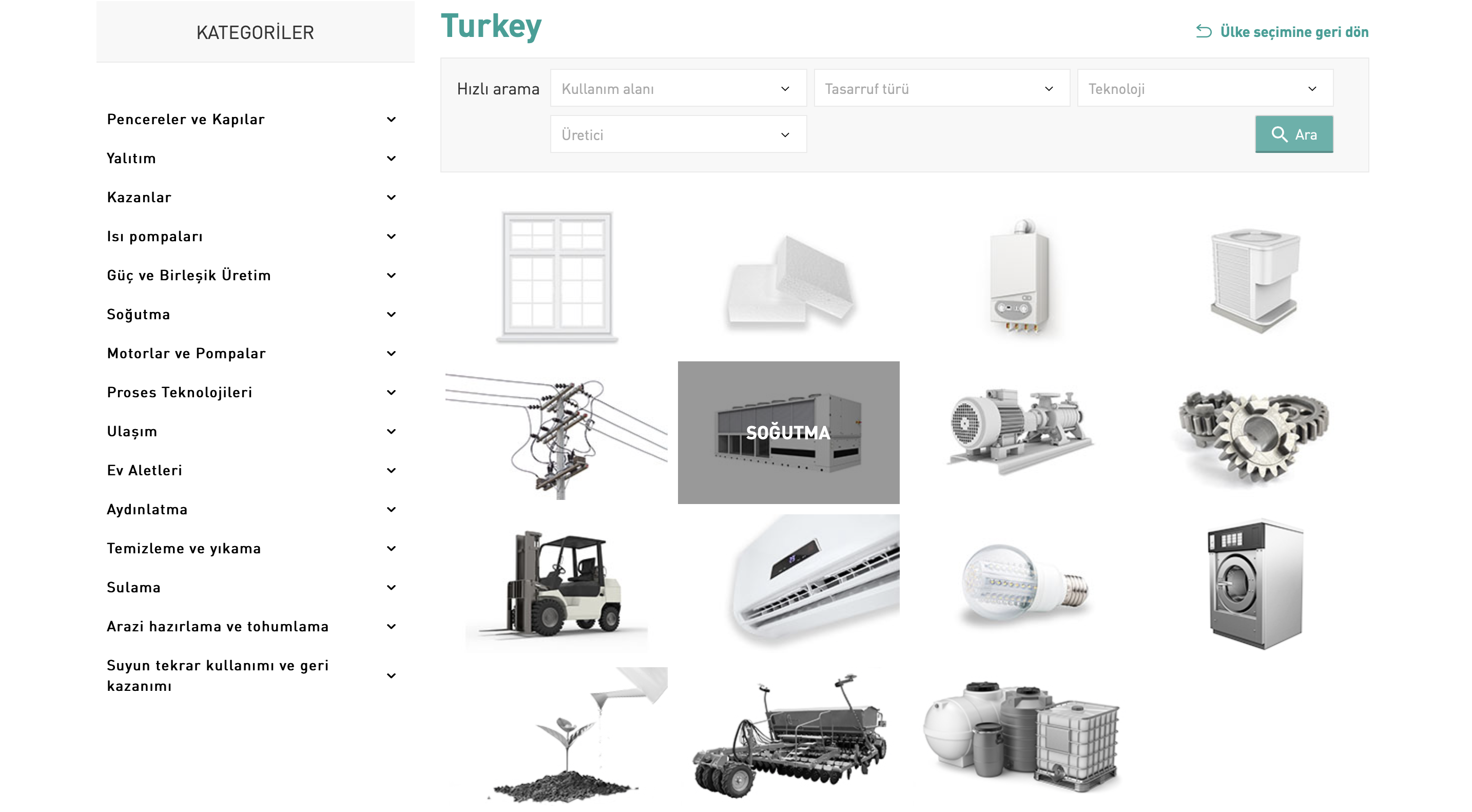 GTS
Ücretsizdir.
Tüm ziyaretçilere açıktır.
Sürekli olarak güncellenmektedir, dinamik bir listedir.
Performans kriterlerini temel aldığı için tarafsızdır.
GTS Avantajları
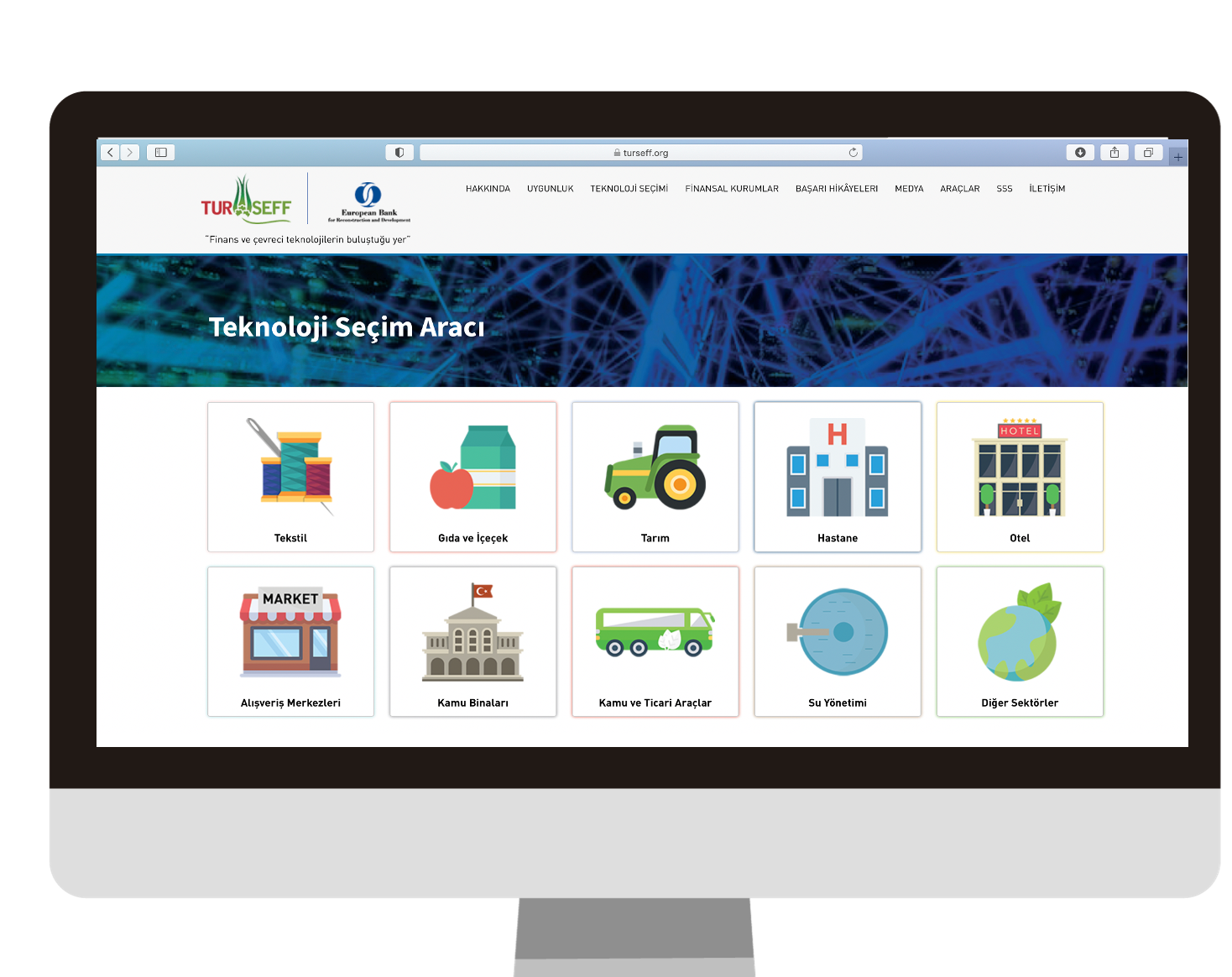 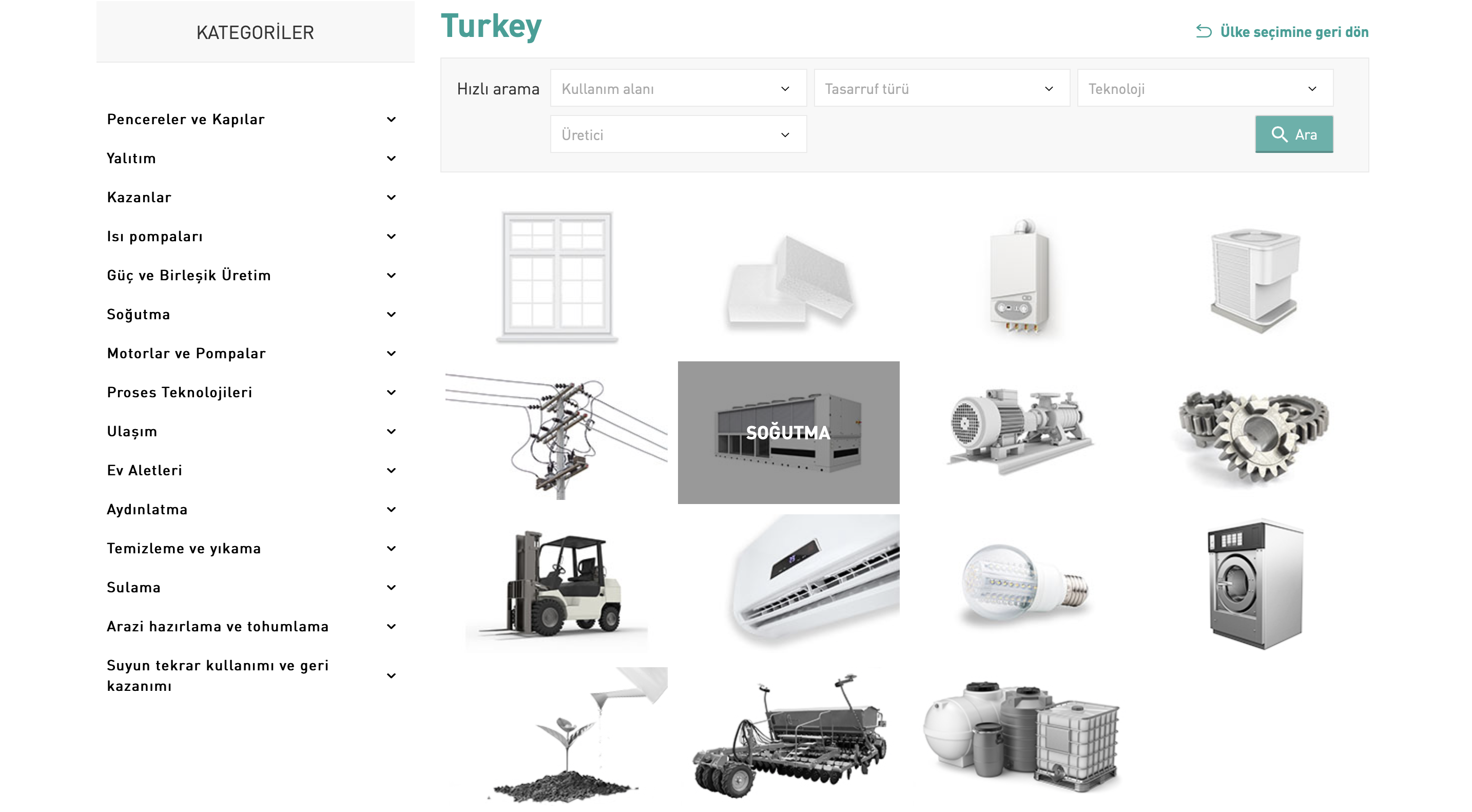 Yeşil Teknoloji Seçim Aracı
Sadece bir finansman aracı olmanın ötesinde, çok ülkeli global yapısıyla firmalara 
Pazarlama
Tanıtım
Satış
Görünürlük
Erişilebilirlik ve
Farkındalık
Konularında fayda sağlar.
Yeşil Teknoloji Seçim Aracı
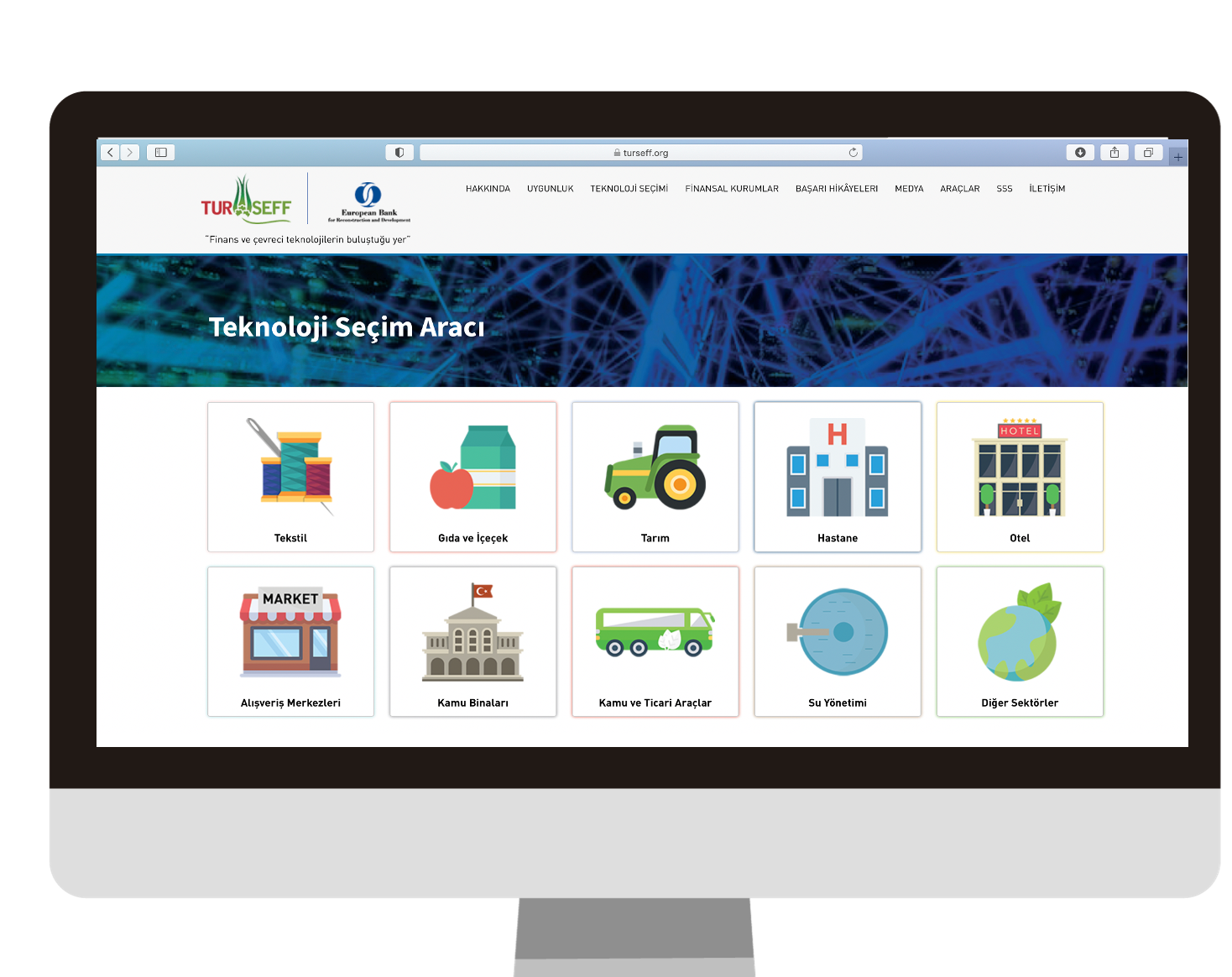 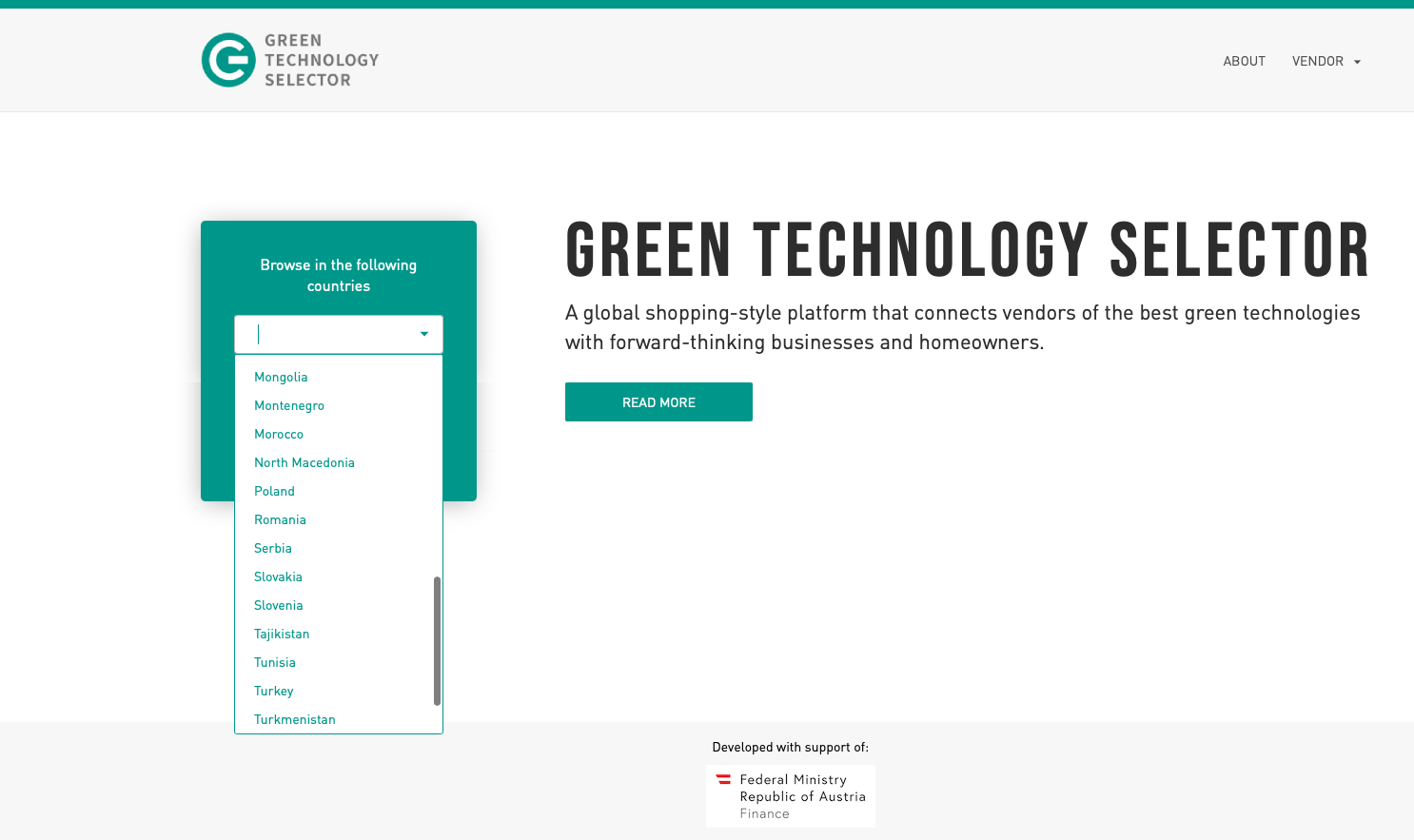 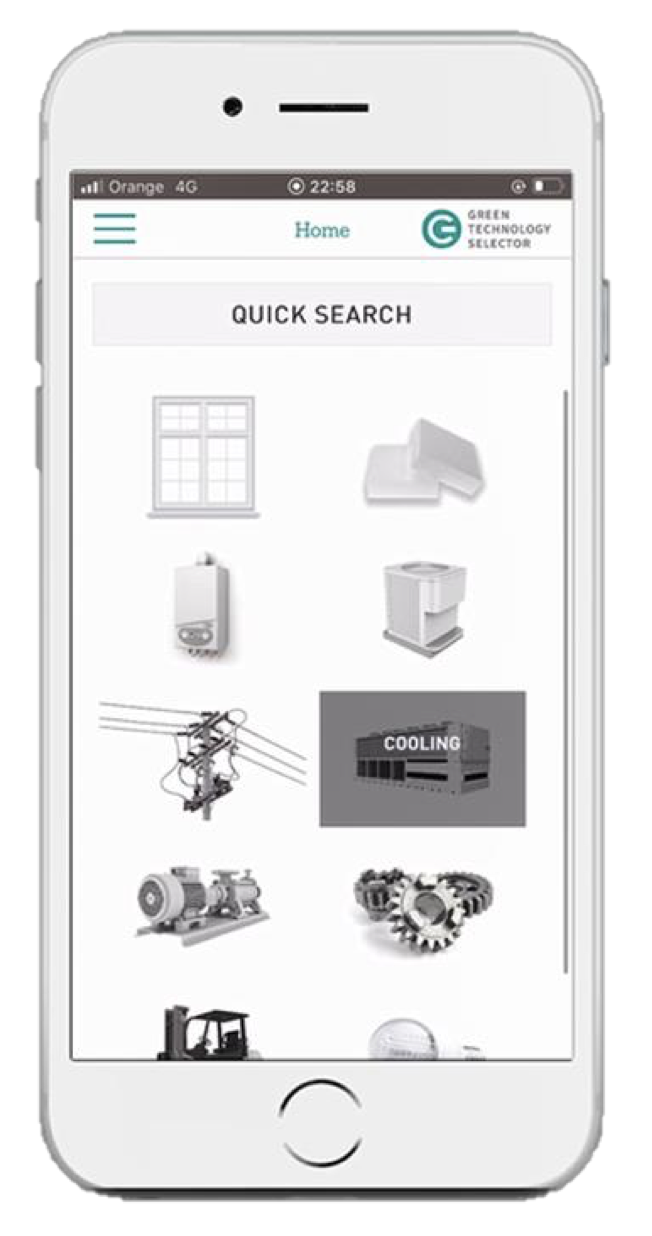 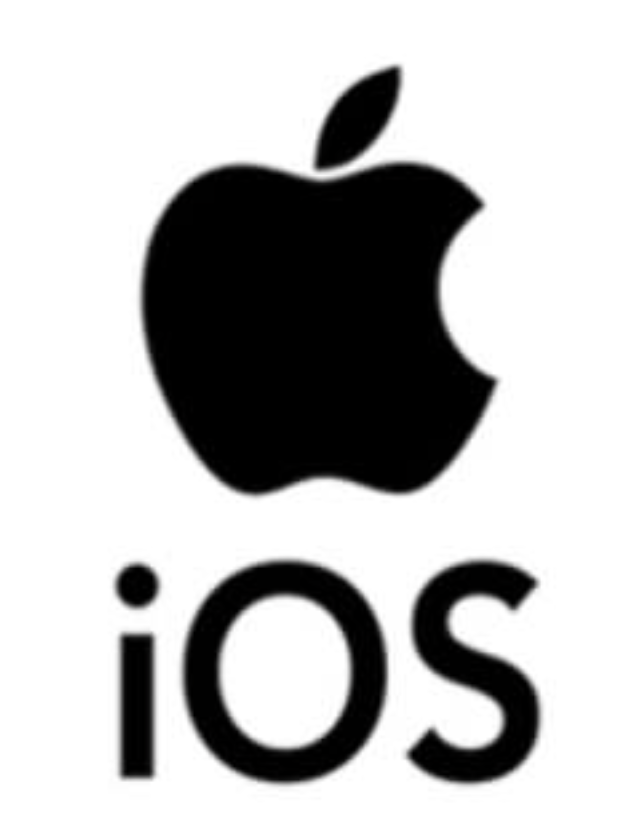 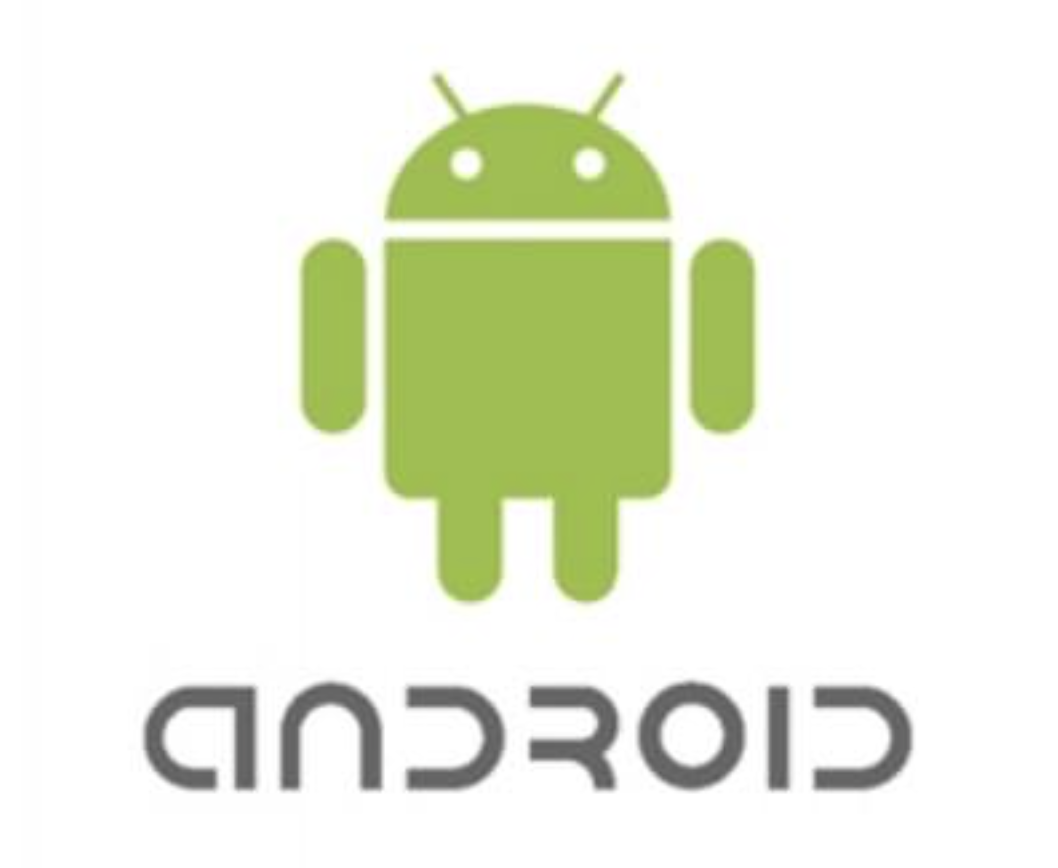 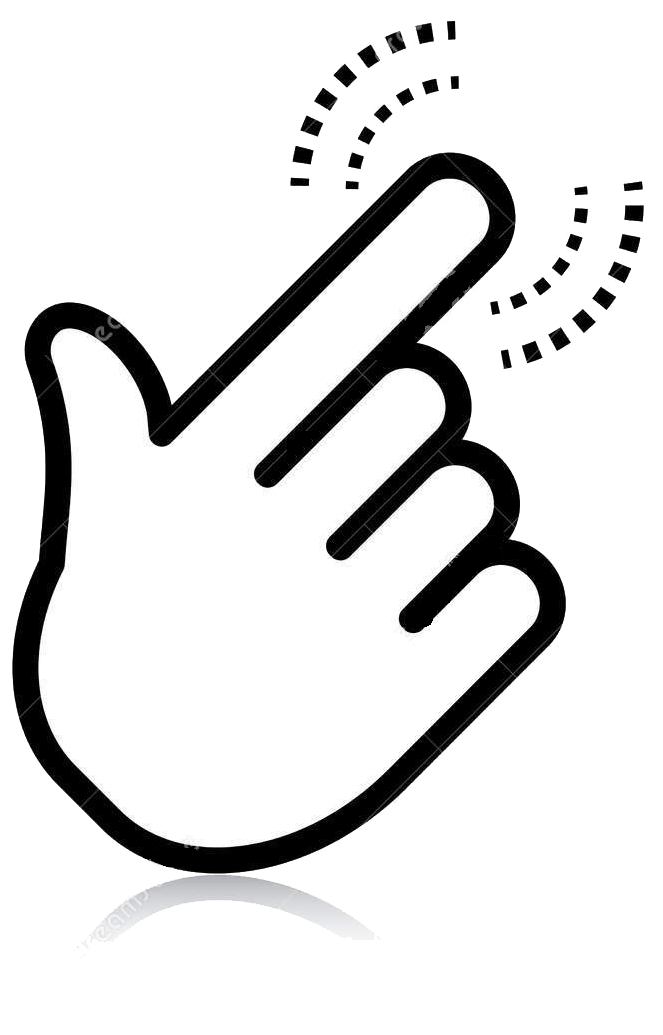 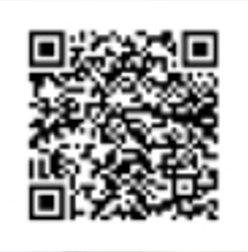 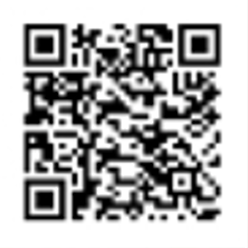 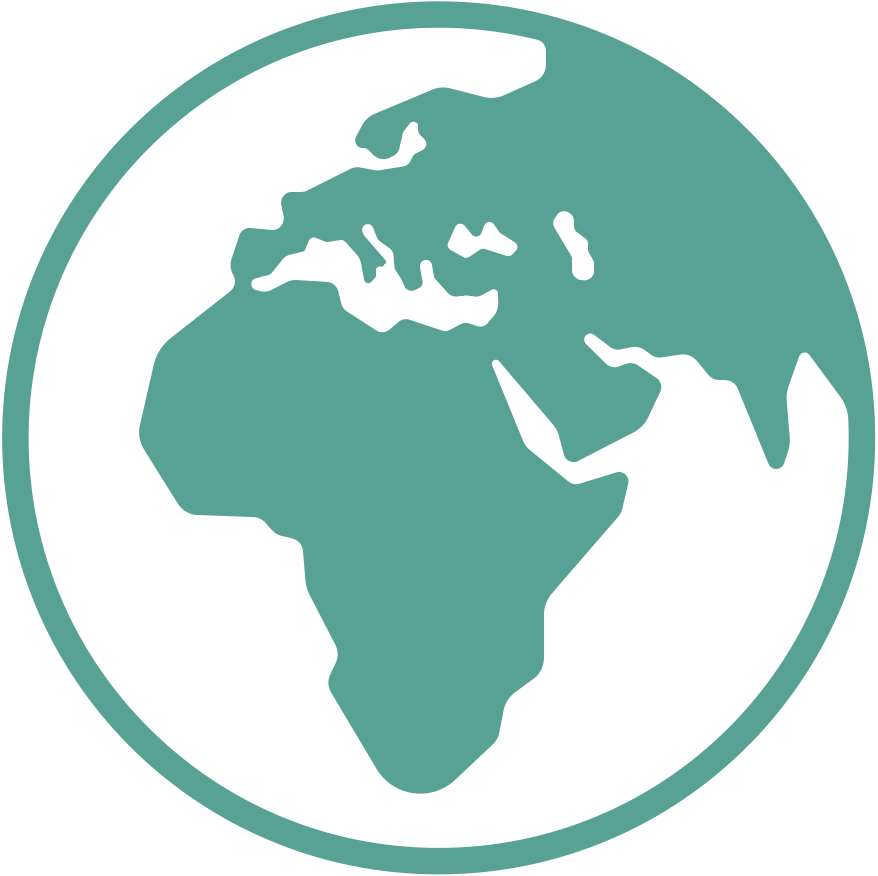 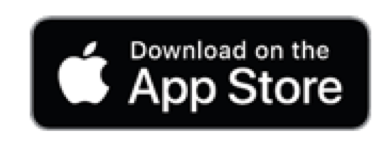 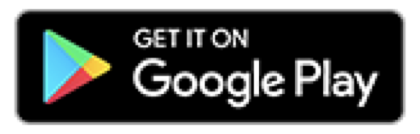 2. Teknik Destek ÇalışmalarıProje bazında yatırımcılara
GEFF kapsamında değerlendirilen projelere finansmanla birlikte teknik destek verilir.

Teknik desteğin amacı, GEFF kapsamında proje geliştirmek isteyen yatırımcıların projenin her aşamasında desteklenmesidir. 

GEFF’in teknik bilgi destekleri;
Mühendislik
Finans
Pazarlama
gibi alanları kapsar.
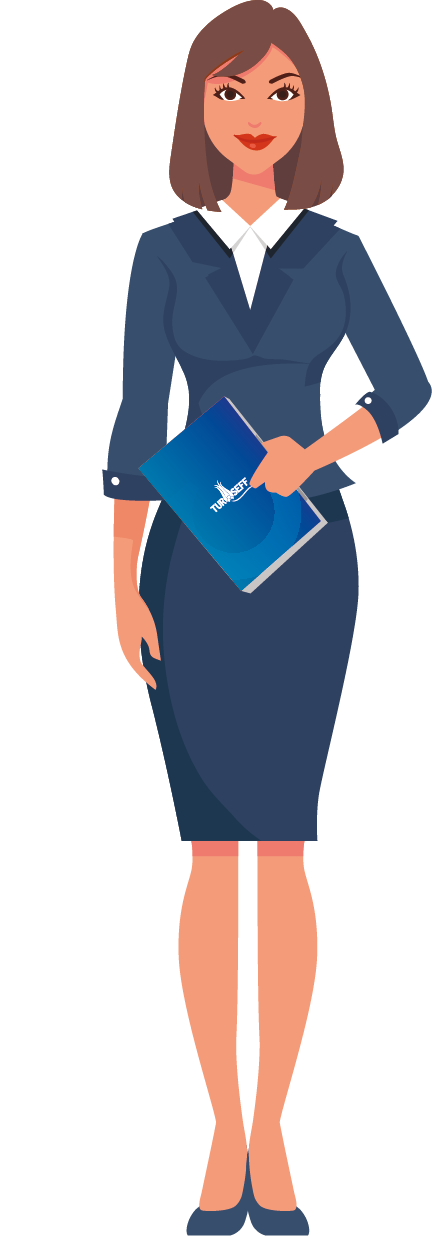 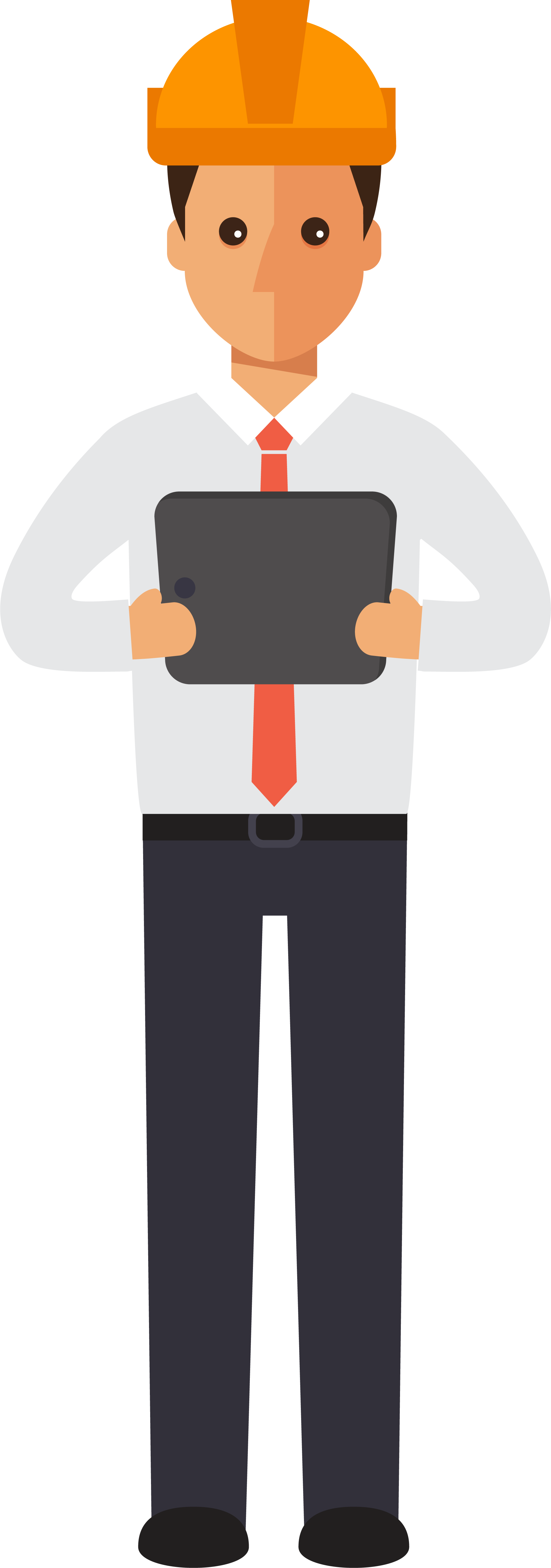 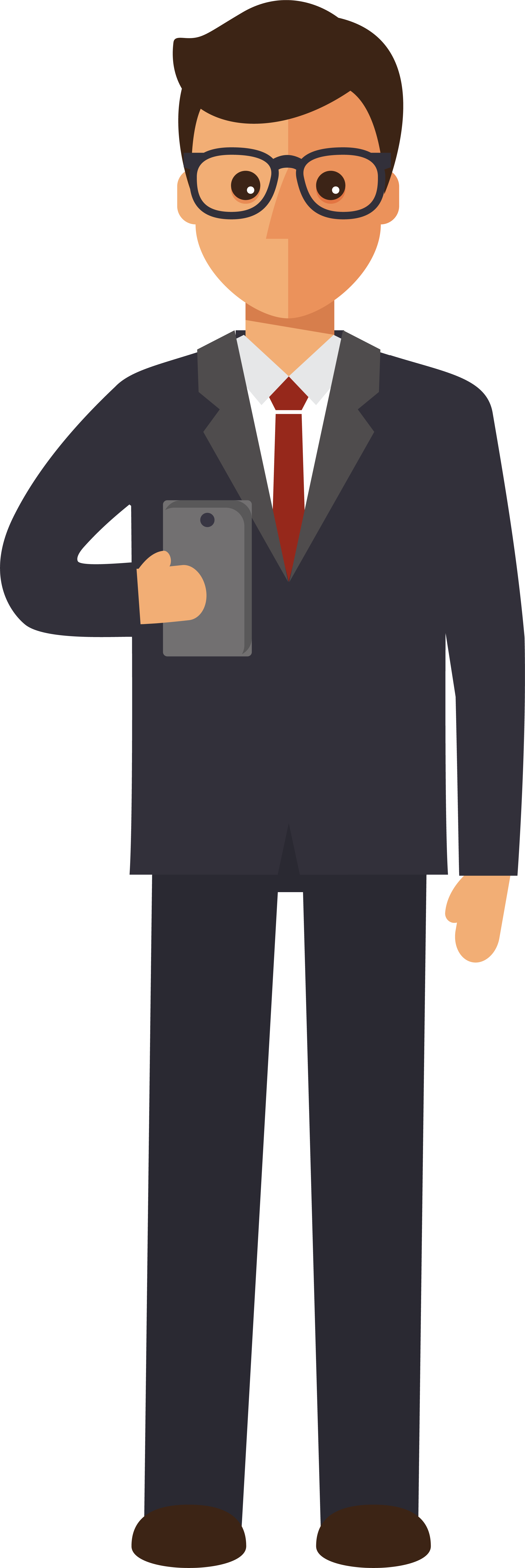 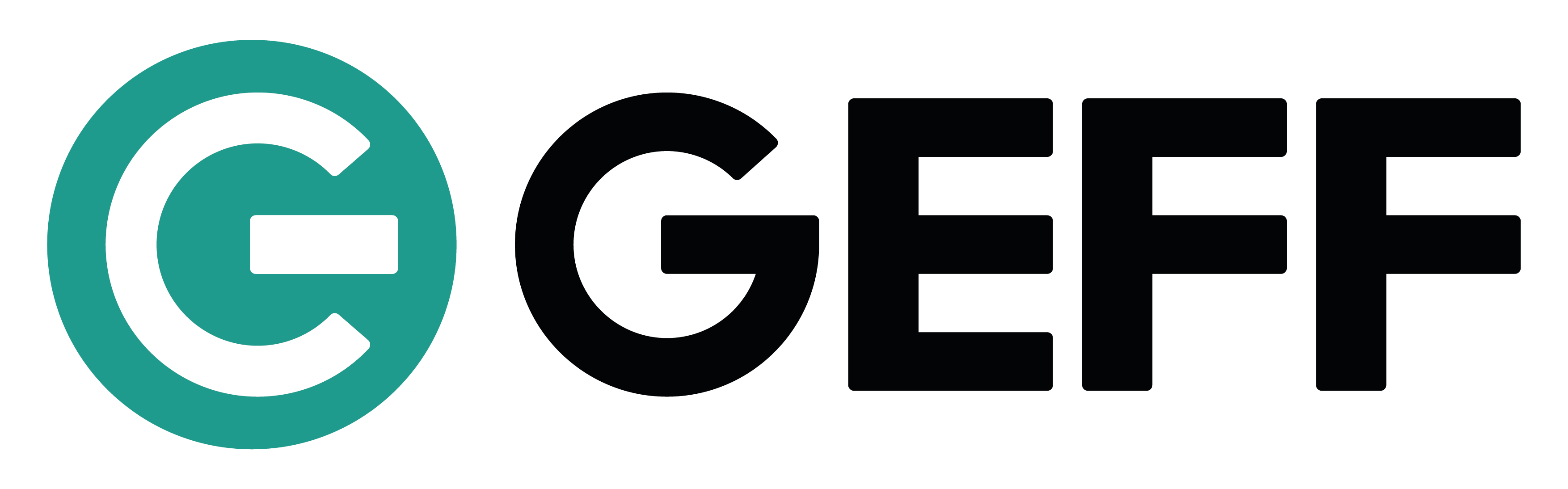 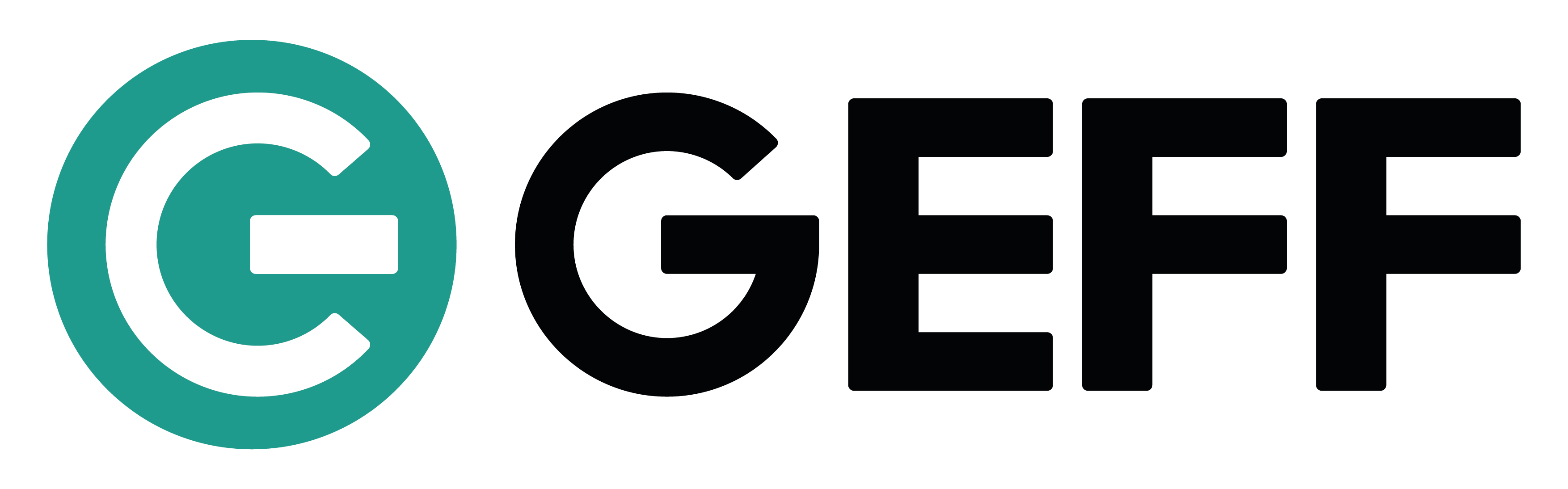 Başvuru Süreci
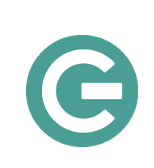 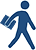 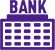 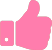 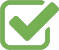 Finansman Kuruluşu projeyi kredi verilebilir bulursa finansal ve teknik açıdan değerlendirilmek üzere GEFF uzmanlarına gönderir
Finansman talebi 
250 Bin € altında olan projeler GTS ile kontrol edilir. Daha büyük projeler teknik ve finansal uygunluk açısından kontrol edilir ve uygun bulunursa Finansman Kuruluşu ile paylaşılır
Yatırımcı ve Finansman Kuruluşu leasing/kredi anlaşmasını yapar ve fon yatırımcıya aktarılır
Proje yatırımcı tarafından uygulanıp hayata geçirilir ve GEFF tarafından kontrol edilir
Yatırımcı projesiyle anlaşmalı GEFF Finansman Kuruluşuna başvurur
GEFF Teknik Destek ÇalışmalarıPaydaşlar bazında genele açık
GEFF Paydaşları
Enerji Verimliliği Proje örnekleri
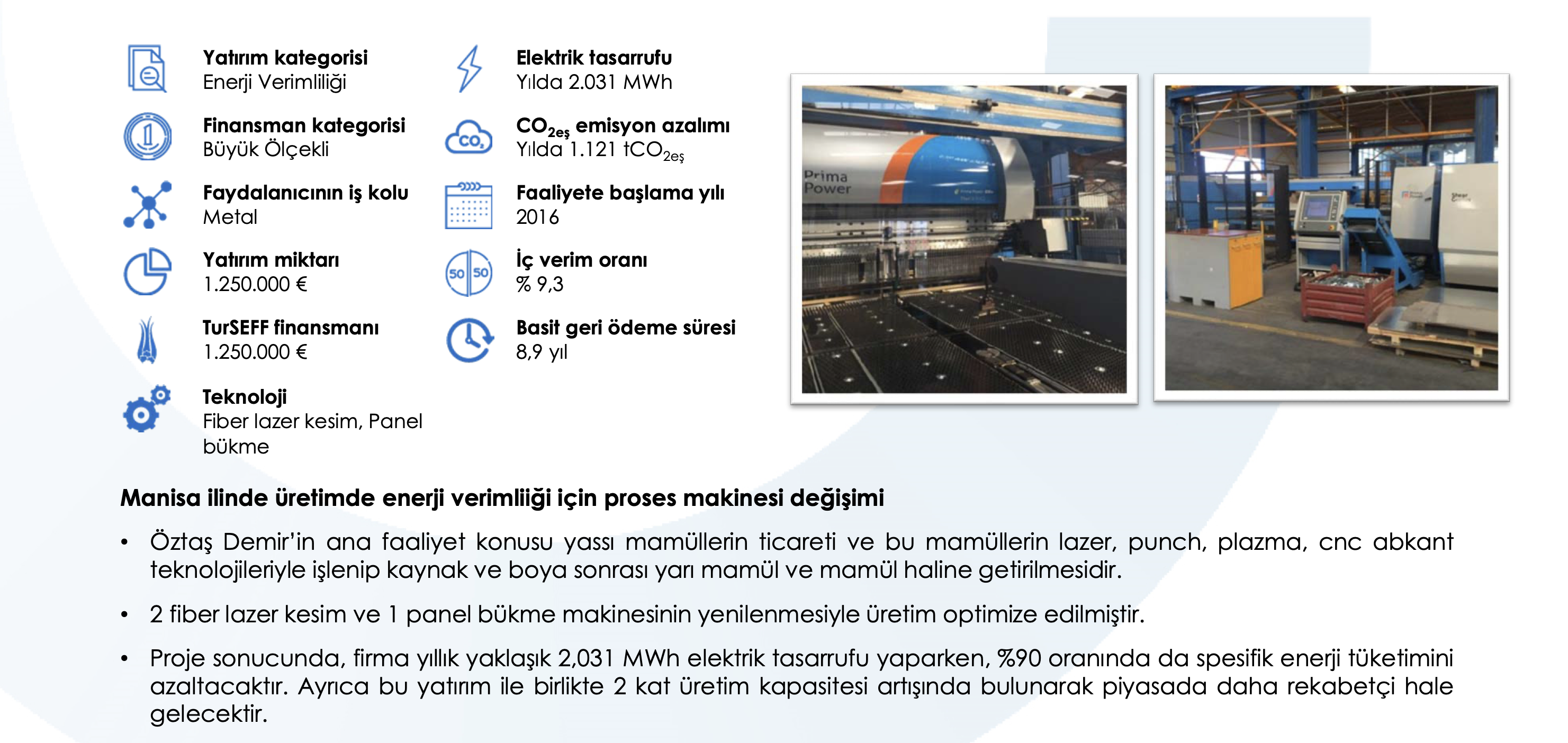 OFFICIAL USE
Enerji Verimliliği Proje örnekleri
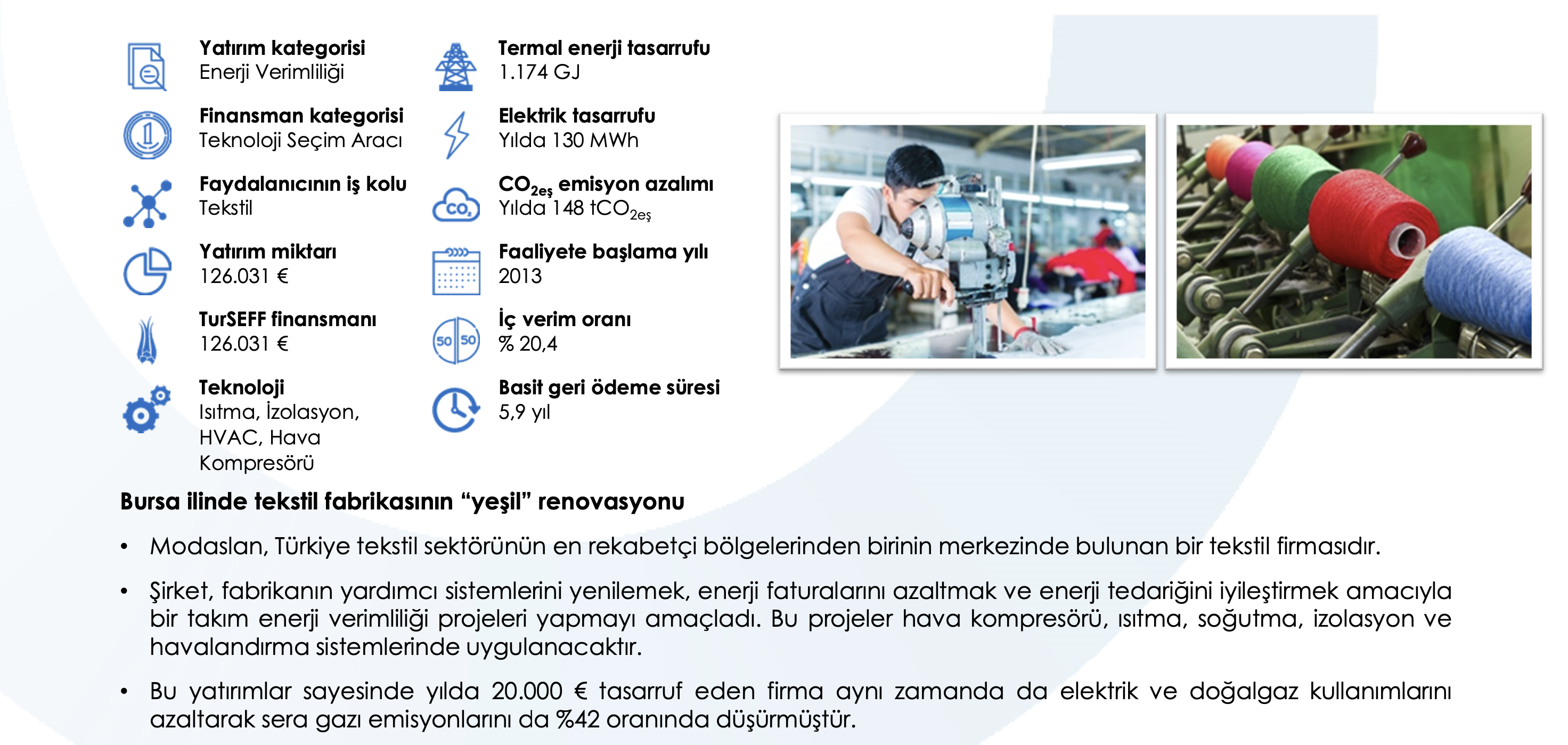 OFFICIAL USE
Enerji Verimliliği Proje örnekleri
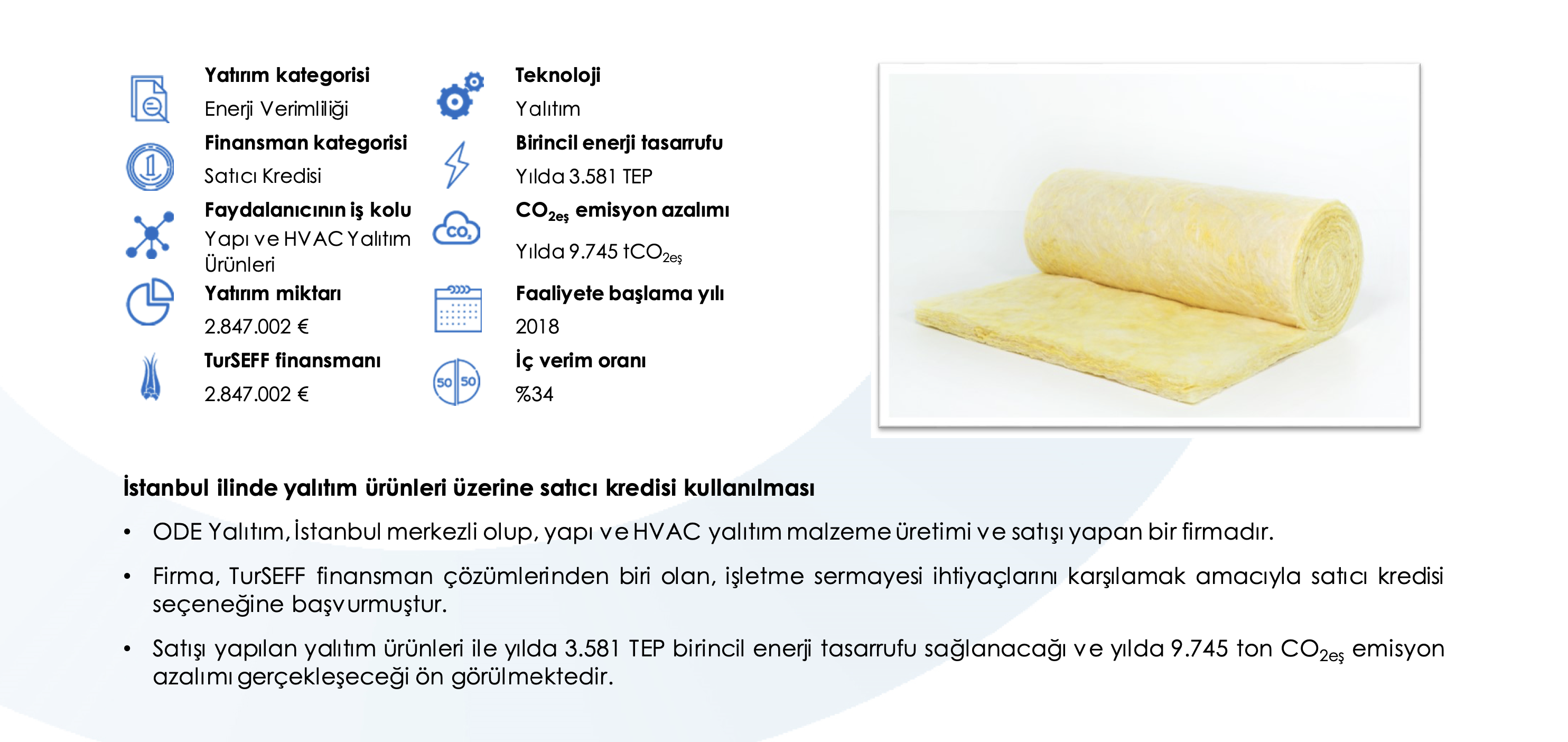 OFFICIAL USE
Teşekkürler!
GEFF Türkiye
arif.ergin@ebrdgeff.com
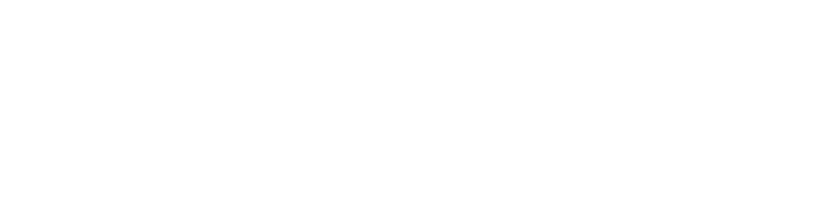 Geliştiren
Destekleyen
Destekleyen
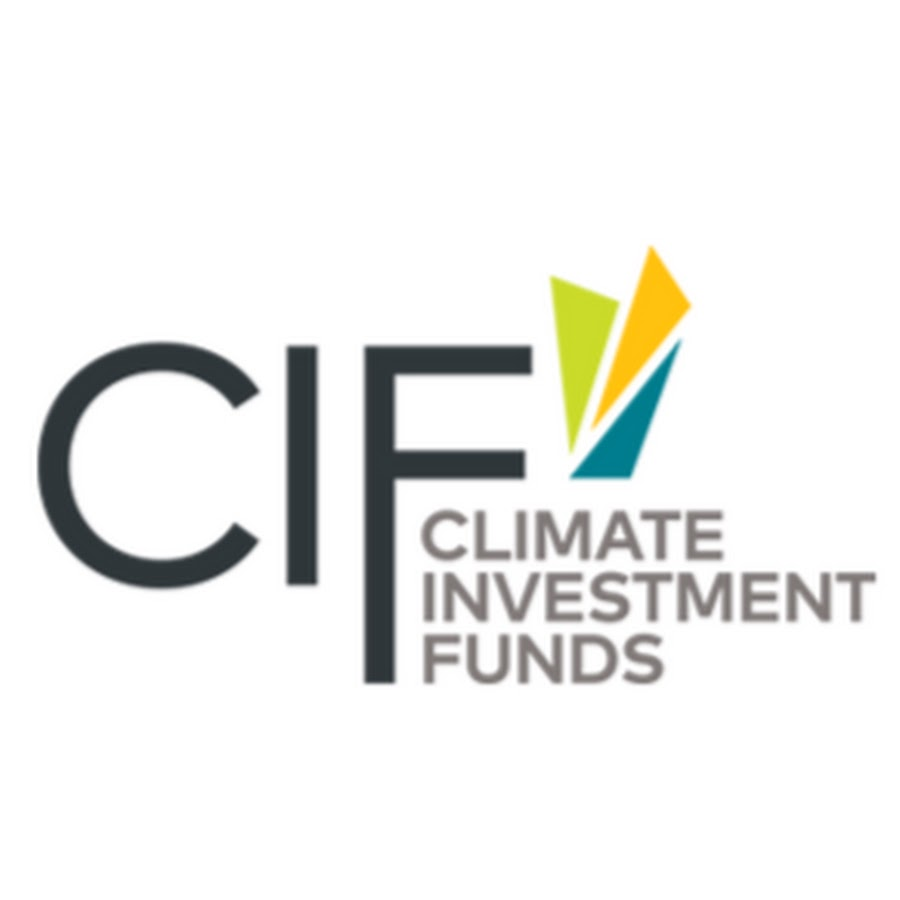 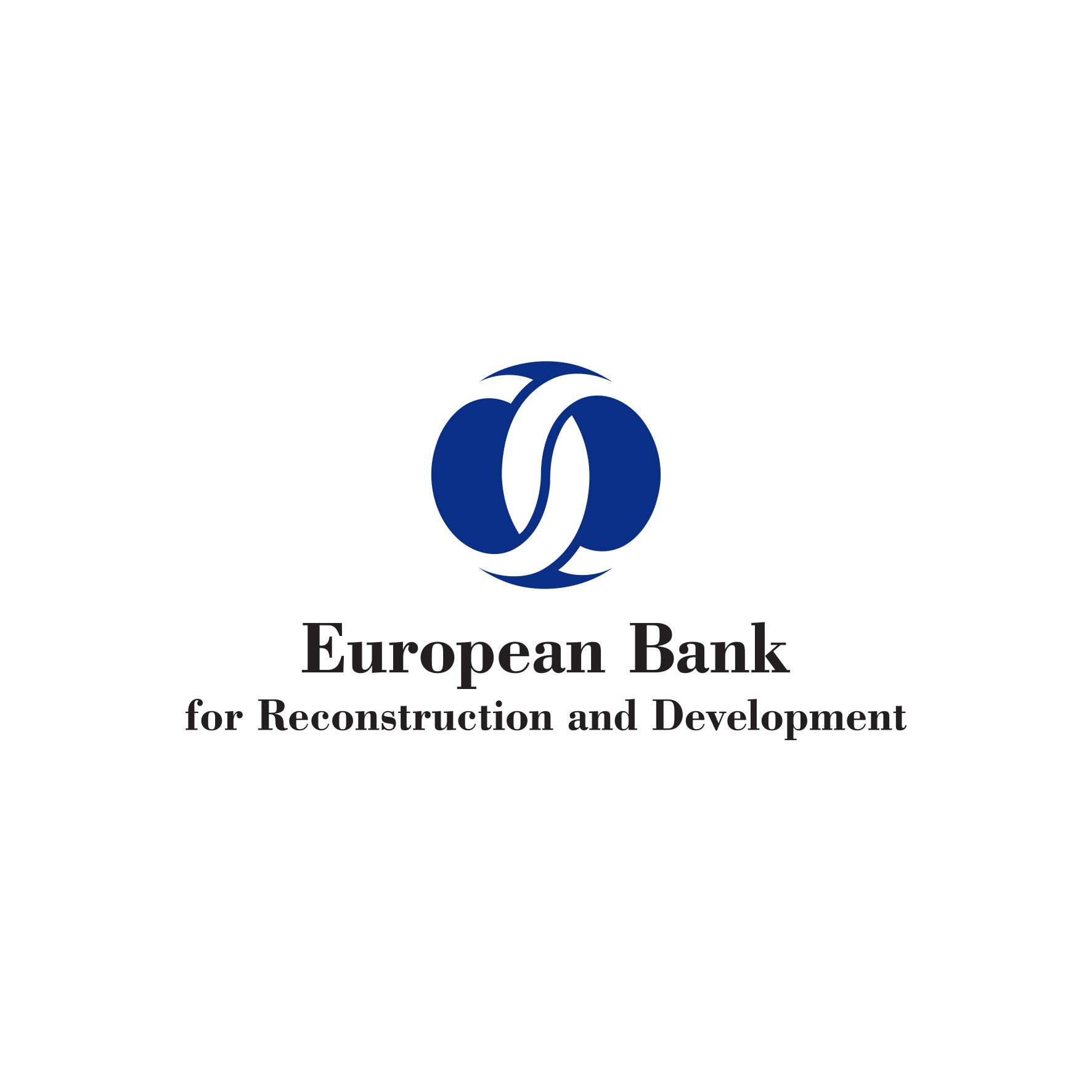 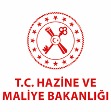